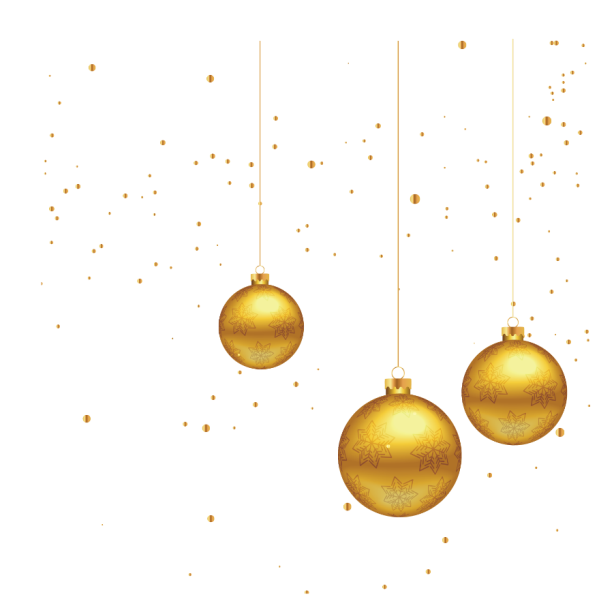 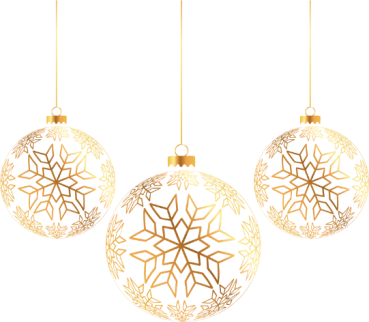 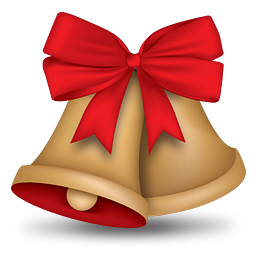 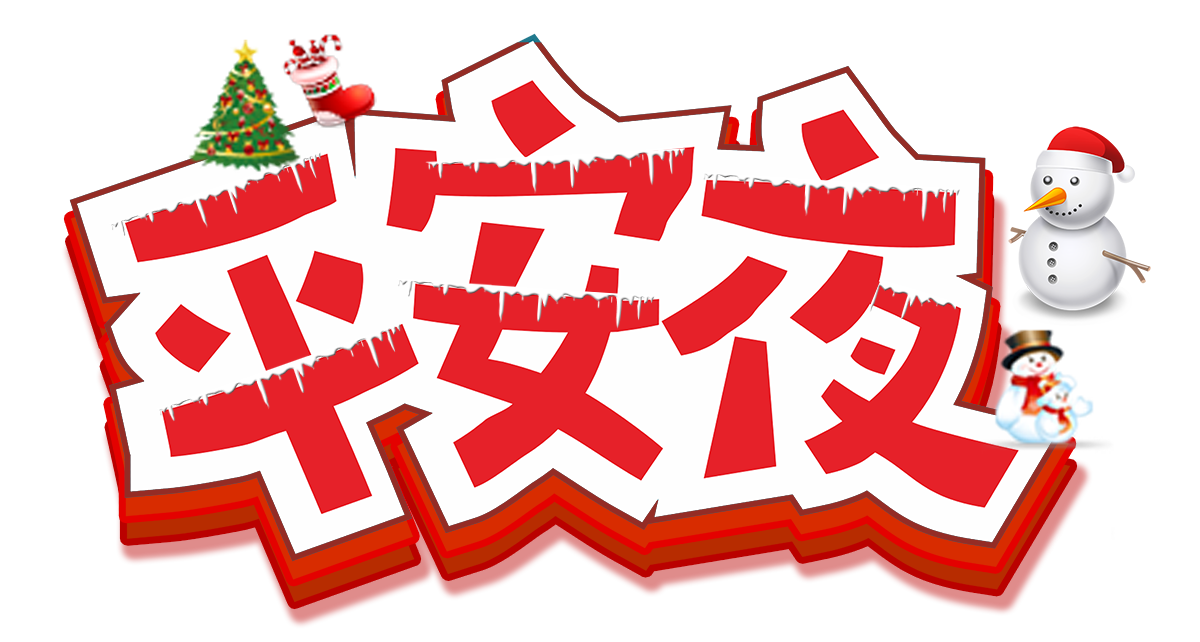 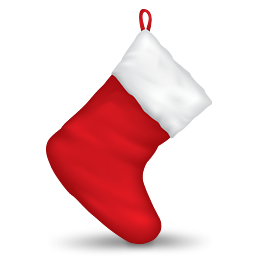 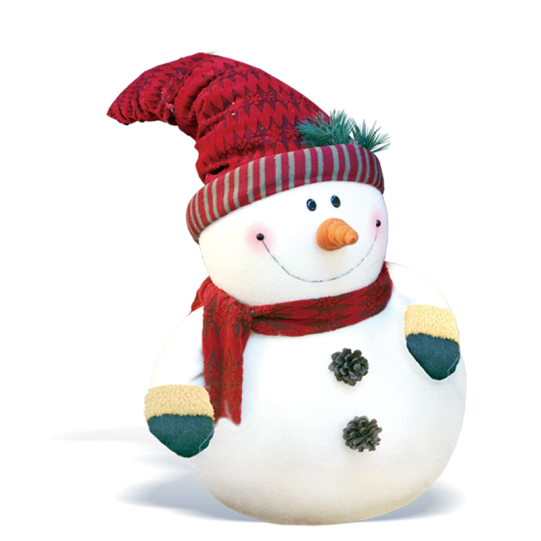 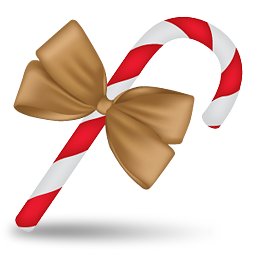 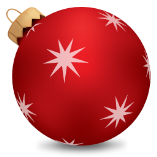 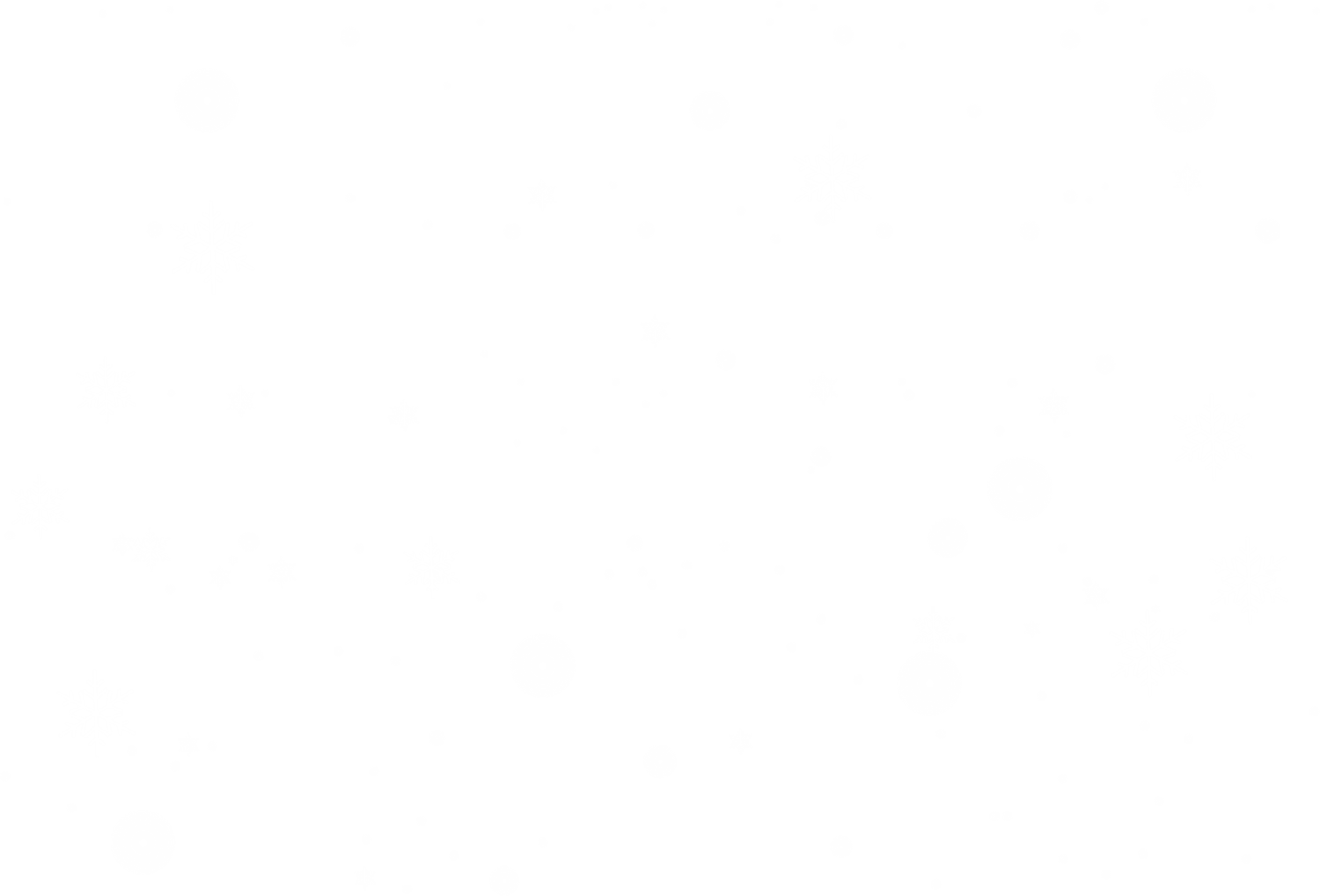 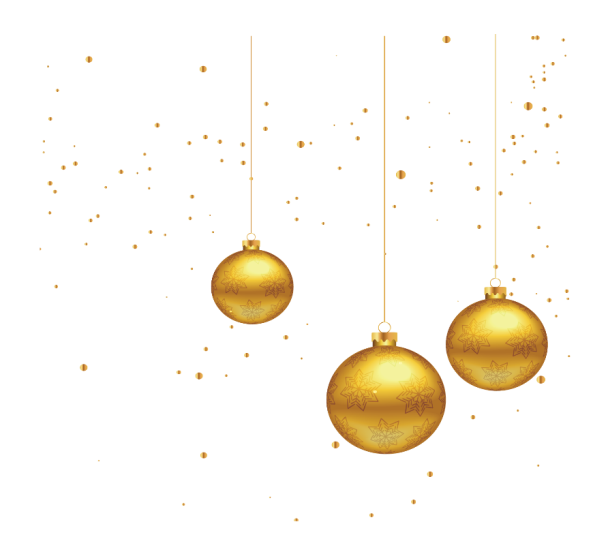 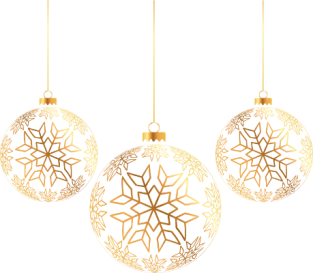 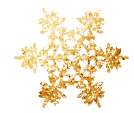 contents
目录
01
活动背景介绍
02
活动受众分析
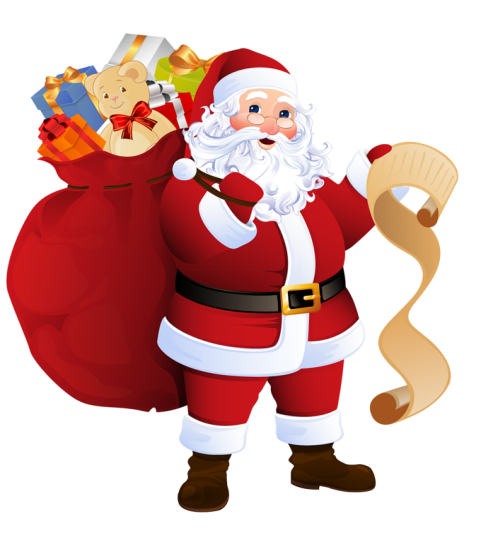 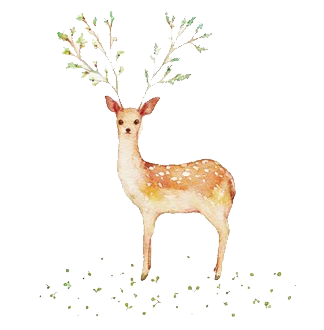 03
活动执行流程
04
活动经费预算
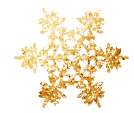 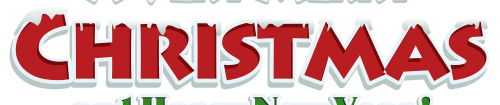 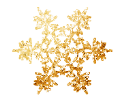 添加您的标题
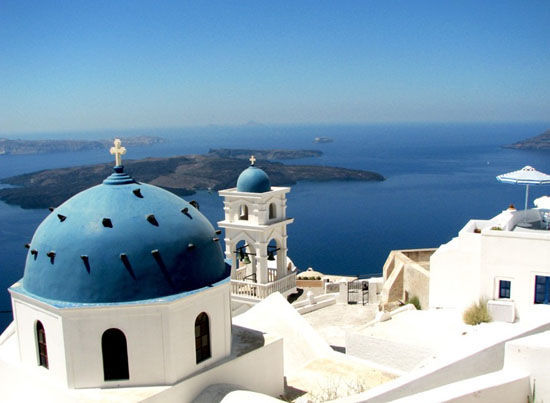 我曾经欣赏过生命绚丽，也曾经低迷于生命价值的暗淡。在我的生命里似有似无的缺少了一种最安和的色彩，而这种色彩，非后天所能弥补，那是在初起之中而生成。矛盾在人人之中皆有，只是浅与深的缘故。我曾经欣赏过生命绚丽，也曾经低迷于生命价值的暗淡。我曾经欣赏
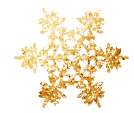 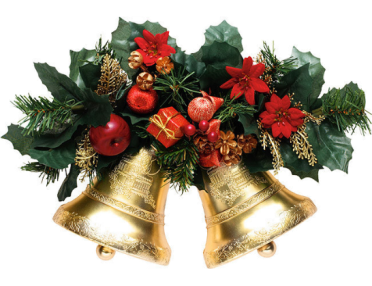 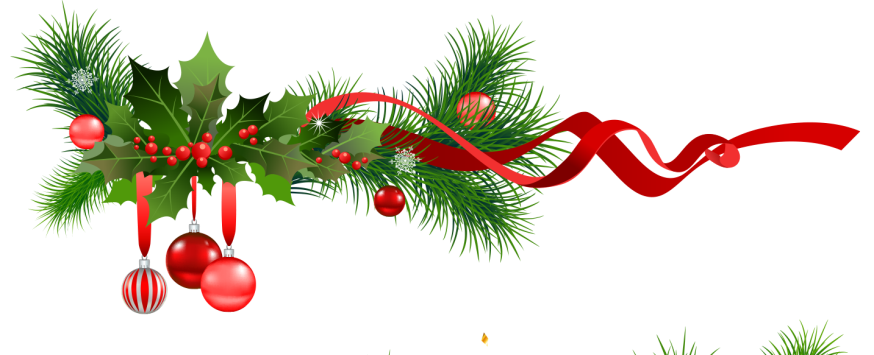 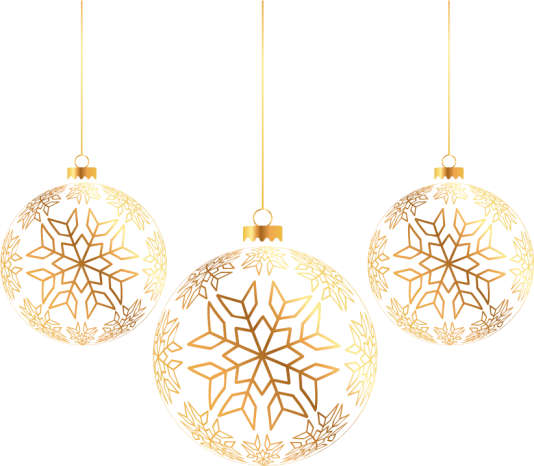 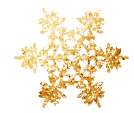 1.单击输入您的标题文字
请在此处填入你需要的内容。请在此处填入你需要的内容。请在此处填入你需要的内容。
2.单击输入您的标题文字
请在此处填入你需要的内容。请在此处填入你需要的内容。请在此处填入你需要的内容。
在此处添加详细描述文本，尽量与标题文本语言风格相
符合,语言描述尽量简洁生动。
3.单击输入您的标题文字
相关文字
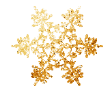 请在此处填入你需要的内容。请在此处填入你需要的内容。请在此处填入你需要的内容。
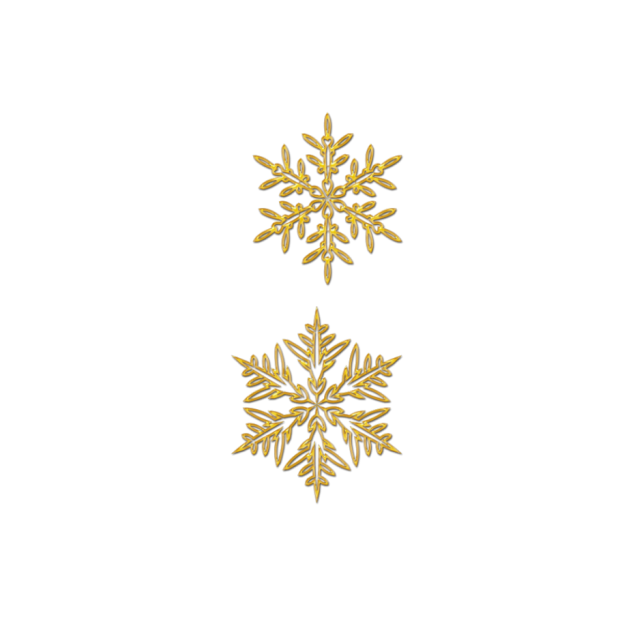 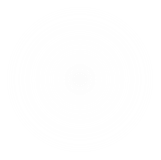 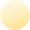 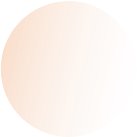 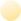 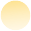 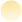 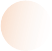 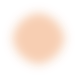 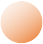 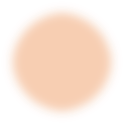 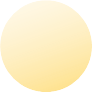 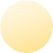 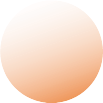 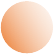 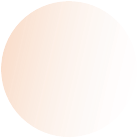 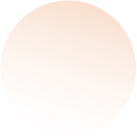 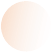 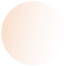 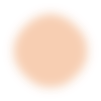 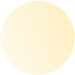 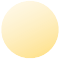 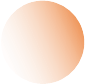 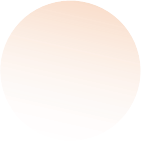 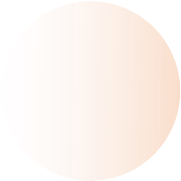 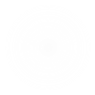 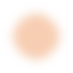 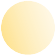 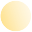 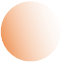 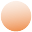 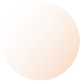 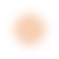 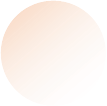 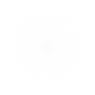 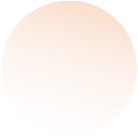 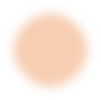 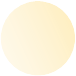 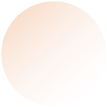 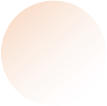 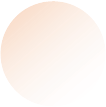 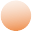 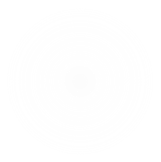 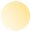 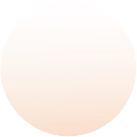 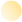 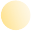 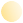 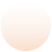 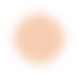 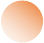 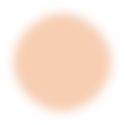 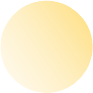 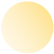 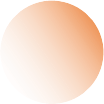 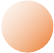 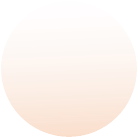 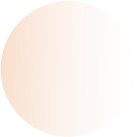 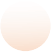 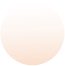 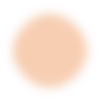 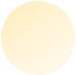 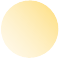 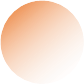 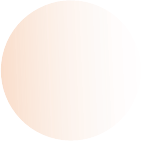 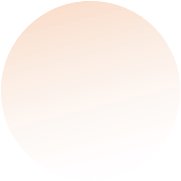 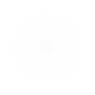 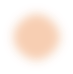 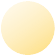 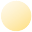 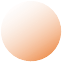 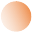 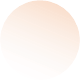 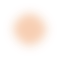 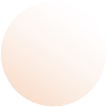 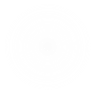 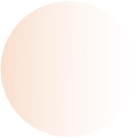 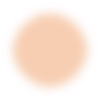 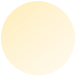 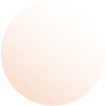 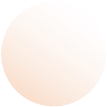 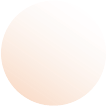 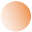 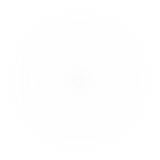 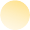 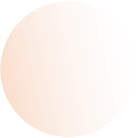 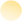 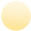 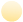 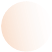 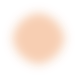 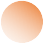 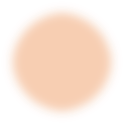 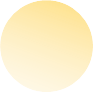 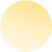 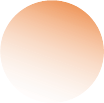 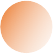 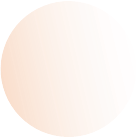 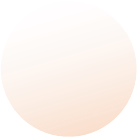 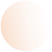 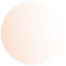 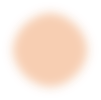 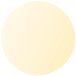 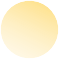 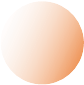 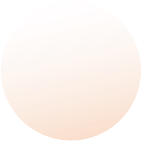 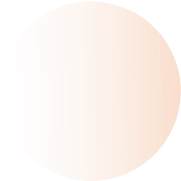 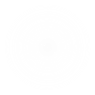 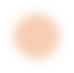 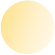 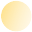 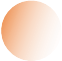 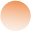 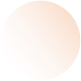 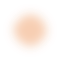 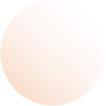 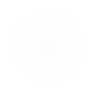 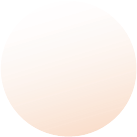 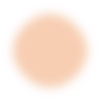 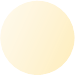 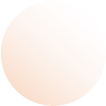 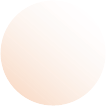 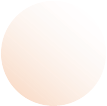 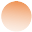 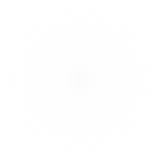 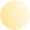 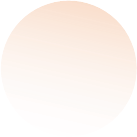 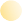 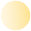 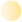 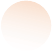 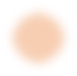 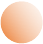 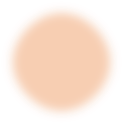 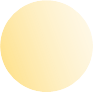 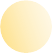 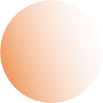 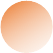 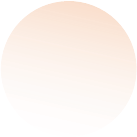 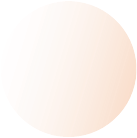 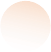 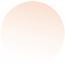 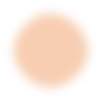 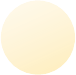 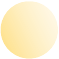 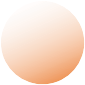 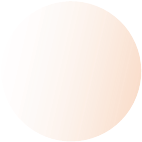 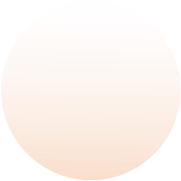 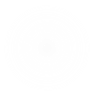 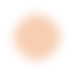 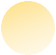 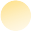 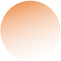 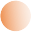 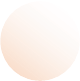 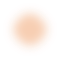 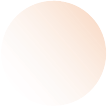 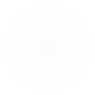 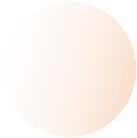 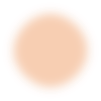 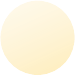 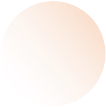 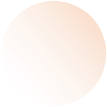 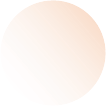 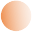 输入文字信息
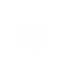 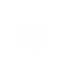 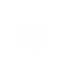 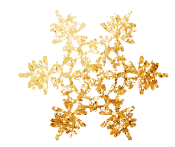 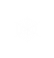 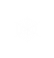 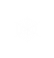 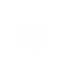 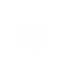 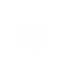 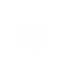 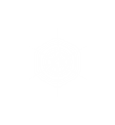 在此处添加详细描述文本，尽量与标题文本语言风格相符合，语言描述尽量简洁
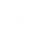 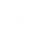 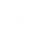 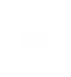 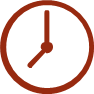 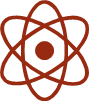 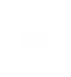 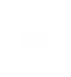 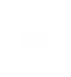 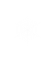 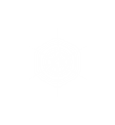 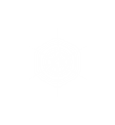 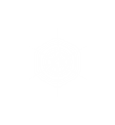 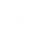 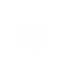 输入文字信息
在此处添加详细描述文本，尽量与标题文本语言风格相符合，语言描述尽量简洁
输入文字信息
输入文字信息
在此处添加详细描述文本，尽量与标题文本语言风格相符合，语言描述尽量简洁
在此处添加详细描述文本，尽量与标题文本语言风格相符合，语言描述尽量简洁
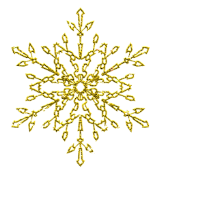 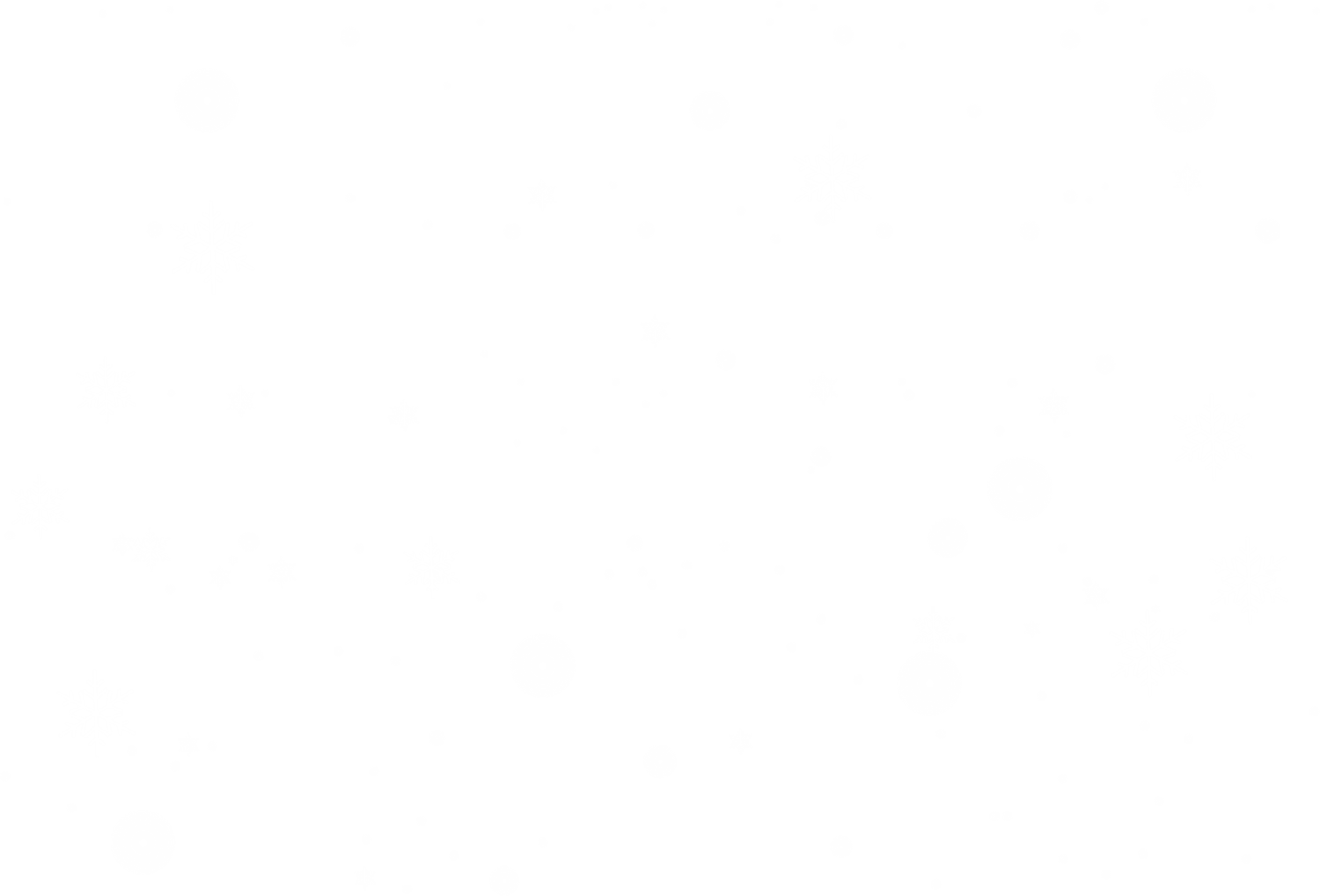 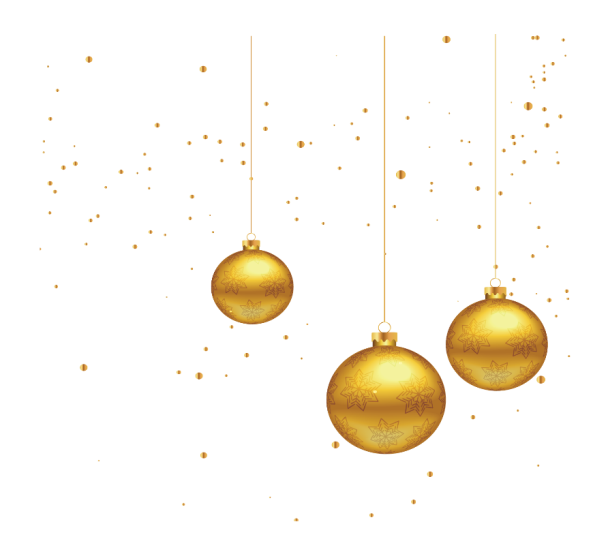 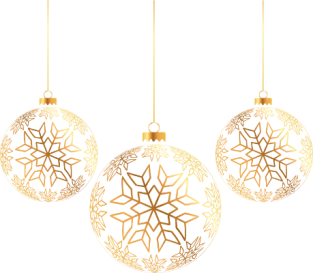 contents
目录
01
活动背景介绍
02
活动受众分析
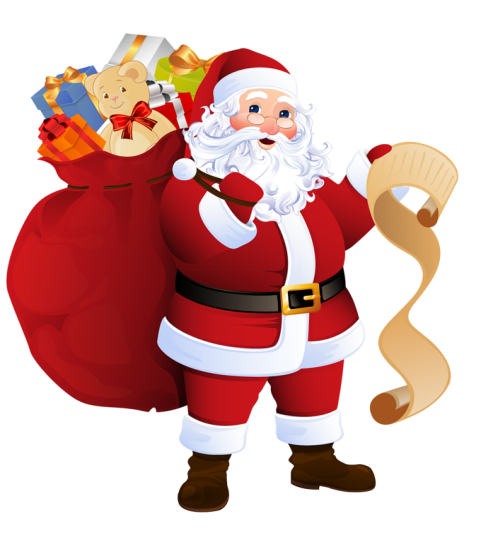 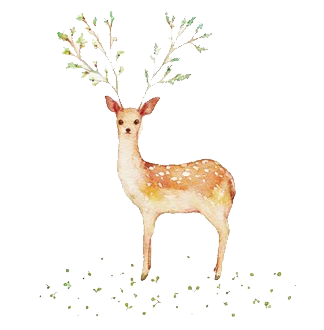 03
活动执行流程
04
活动经费预算
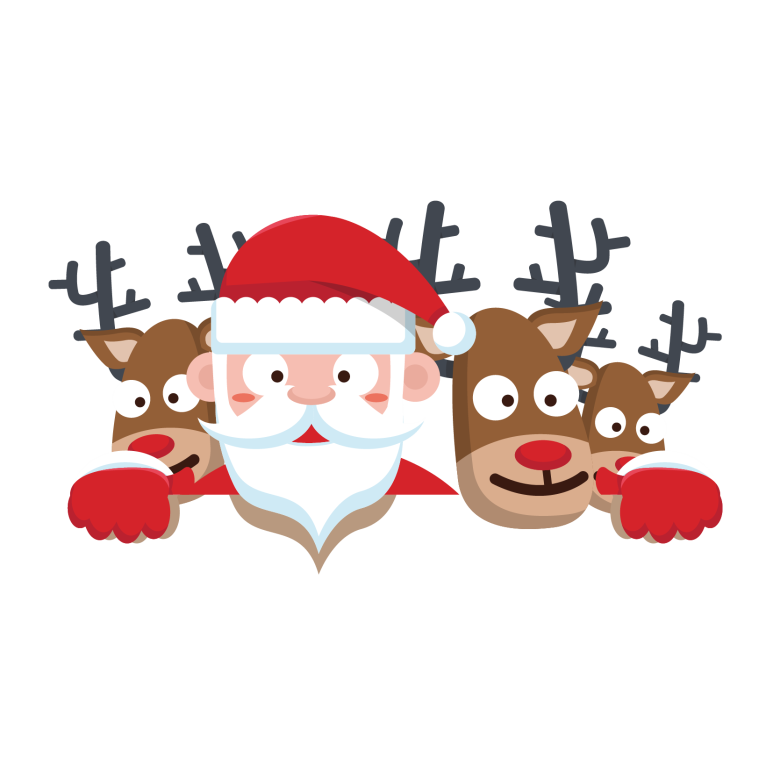 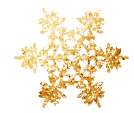 单击输入您的标题文字
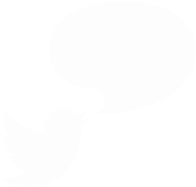 。梭拓，不止创新。请在此处填入你需要的内容。请在此处填入你需要的内容。
单击输入您的标题文字
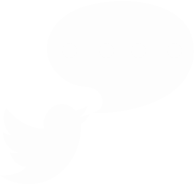 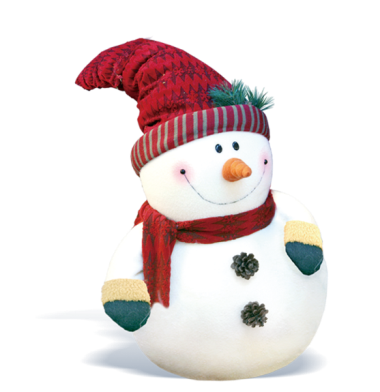 梭拓，不止创新。请在此处填入你需要的内容。请在此处填入你需要的内容。
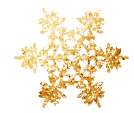 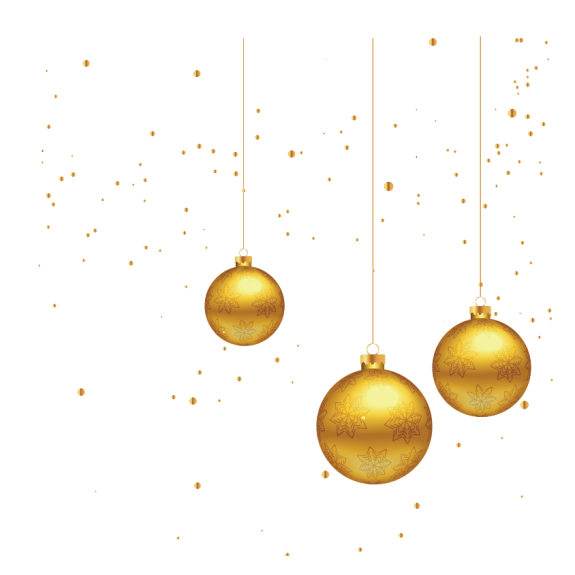 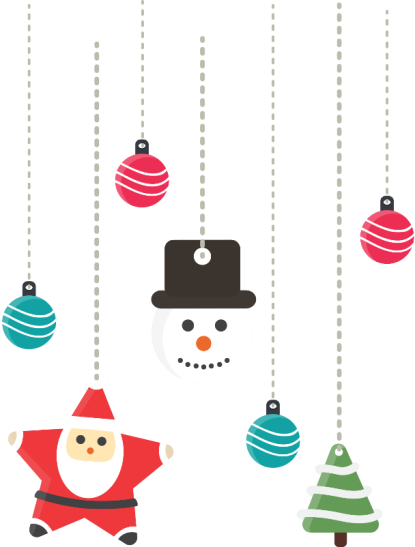 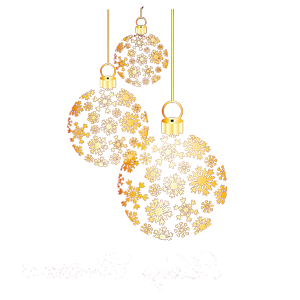 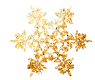 2.356
在此处添加详细
描述文本
2.356
在此处添加详细
描述文本
VS
在此处添加详细描述文本在此处添加详细描述文本，尽量与标题文本语言风格相符合，语言描述尽量简洁生动，尽可能概括出段落内容尽量将每页幻灯片文字内容控制在200字以内，将每页幻灯片动态演示时间长度尽量控制在5分钟以内
在此处添加详细描述文本在此处添加详细描述文本，尽量与标题文本语言风格相符合，语言描述尽量简洁生动，尽可能概括出段落内容，尽量将每页幻灯片文字内容控制在200字以内，将每页幻灯片动态演示时间长度尽量控制在5分钟以内。
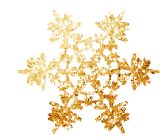 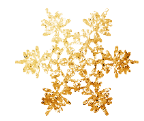 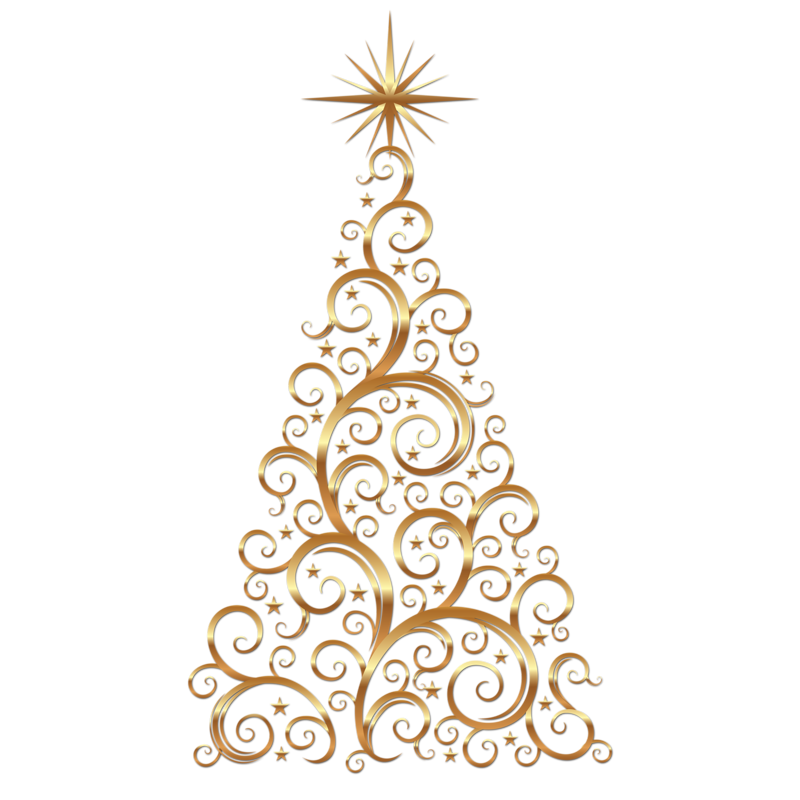 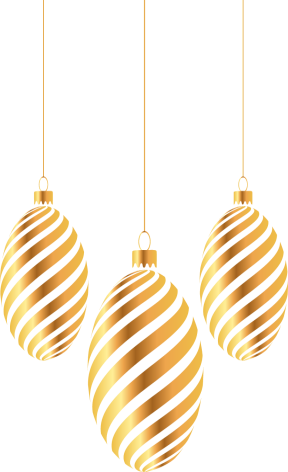 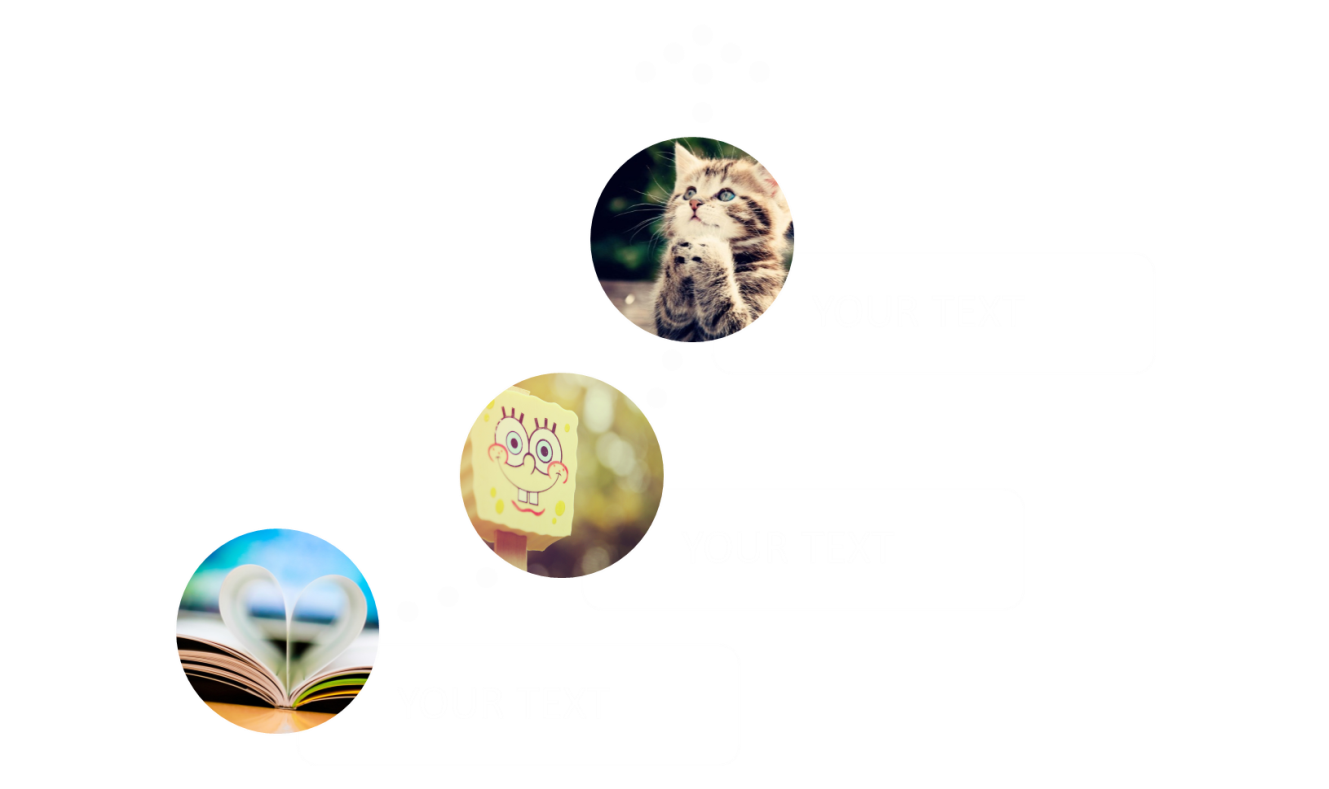 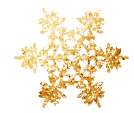 在此处添加详细描述文本，尽量与标题文本语言风格相符合，语言描述尽量简洁生动，尽可能概括出段落内容在此处添加详细描述文本，尽量与标题文本语言风格相符合，语言描述尽量简洁生动，尽可能概括出段落内容。
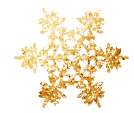 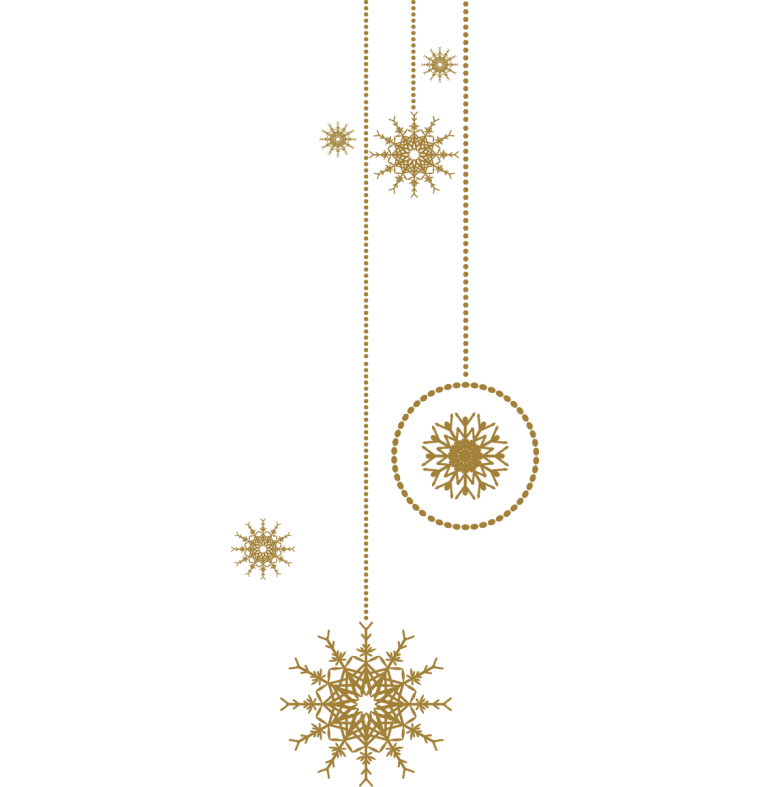 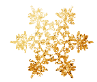 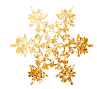 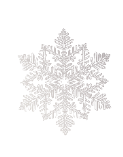 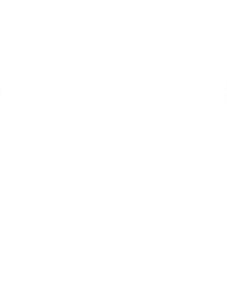 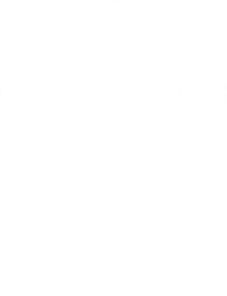 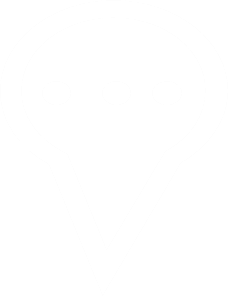 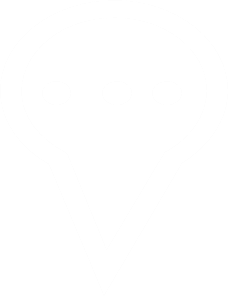 单击输入您的标题文字
单击输入您的标题文字
单击输入您的标题文字
单击输入您的标题文字
请在此处填入你需要的内容。请在此处填入你需要的内容。
请在此处填入你需要的内容。请在此处填入你需要的内容。
。请在此处填入你需要的内容。请在此处填入你需要的内容。
请在此处填入你需要的内容。请在此处填入你需要的内容。
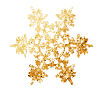 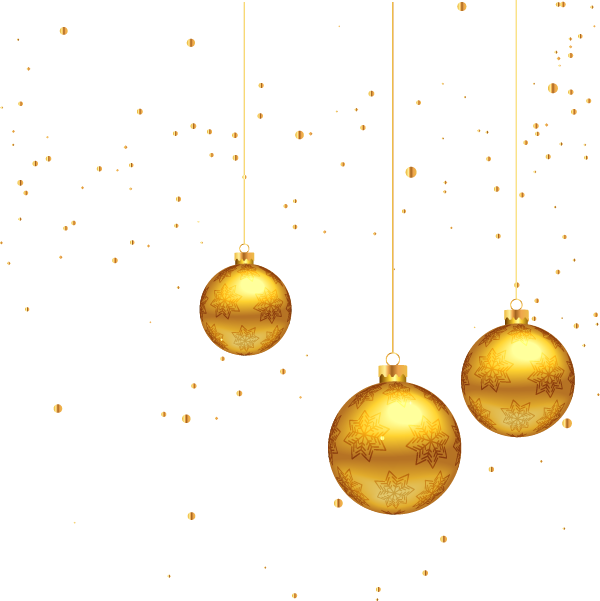 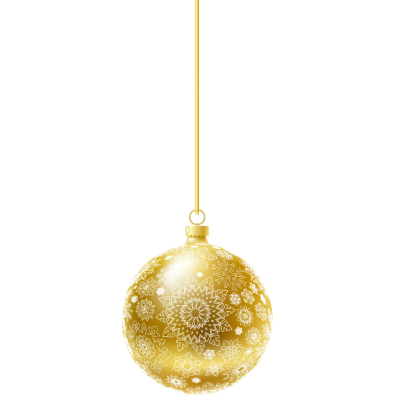 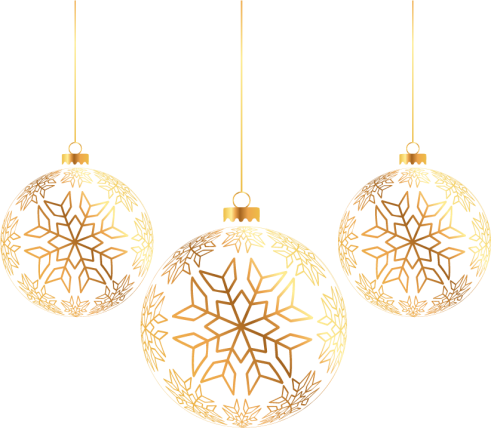 标题文字
标题文字
。请在此处填入你需要的内容。PPT工作室更专业的模板。，不止创新。请在此处填入你需要的内容。
。请在此处填入你需要的内容。PPT工作室更专业的模板。，不止创新。请在此处填入你需要的内容。
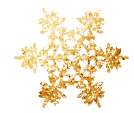 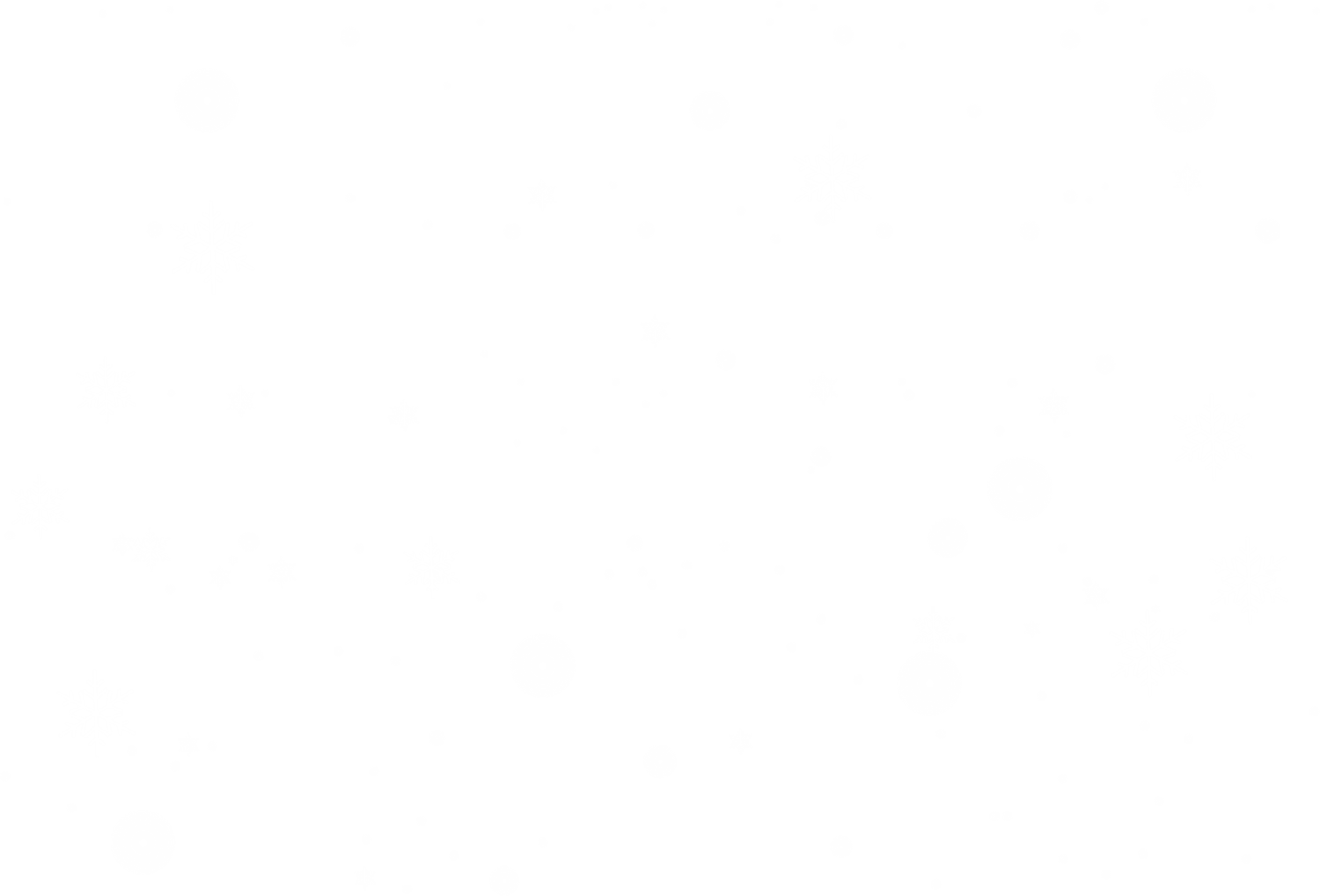 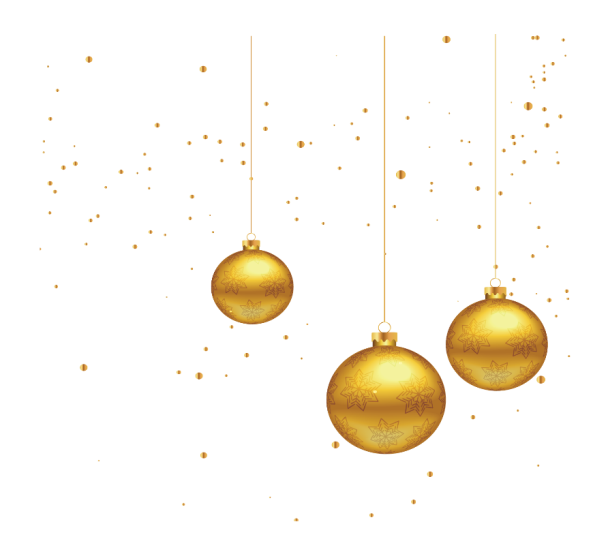 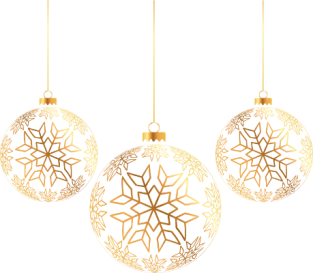 contents
目录
01
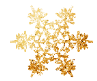 活动背景介绍
02
活动受众分析
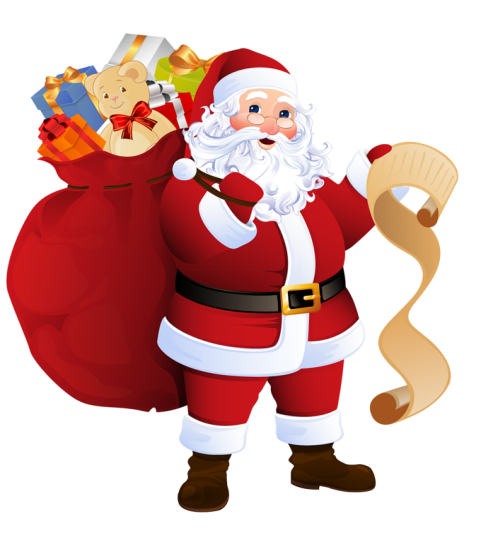 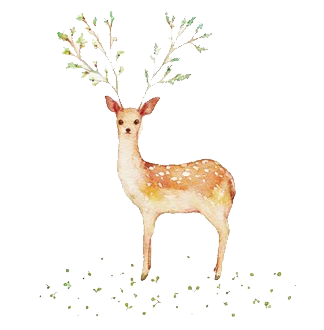 03
活动执行流程
04
活动经费预算
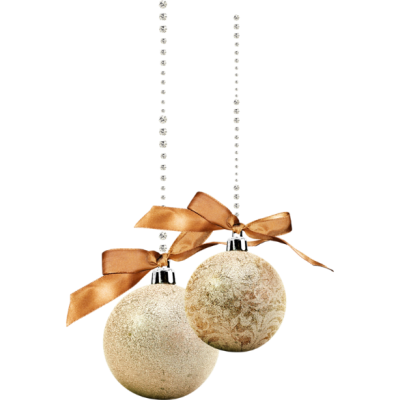 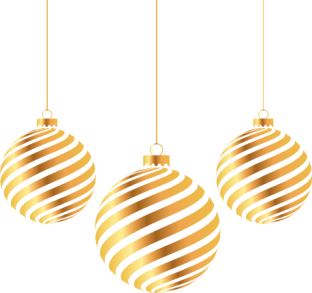 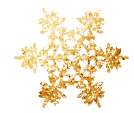 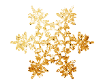 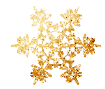 单击添加标题
在此处添加详细描述文本，尽量与标题文本
语言风格相符合，语言描述尽
量简洁生动，尽可能概括出段落内容。
单击添加标题
在此处添加详细描述文本，尽量与标题文本
语言风格相符合，语言描述尽
量简洁生动，尽可能概括出段落内容。
3,539
2,359
4,549
6,589
3,587
单击添加标题
在此处添加详细描述文本，尽量与标题文本
语言风格相符合，语言描述尽
量简洁生动，尽可能概括出段落内容。
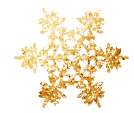 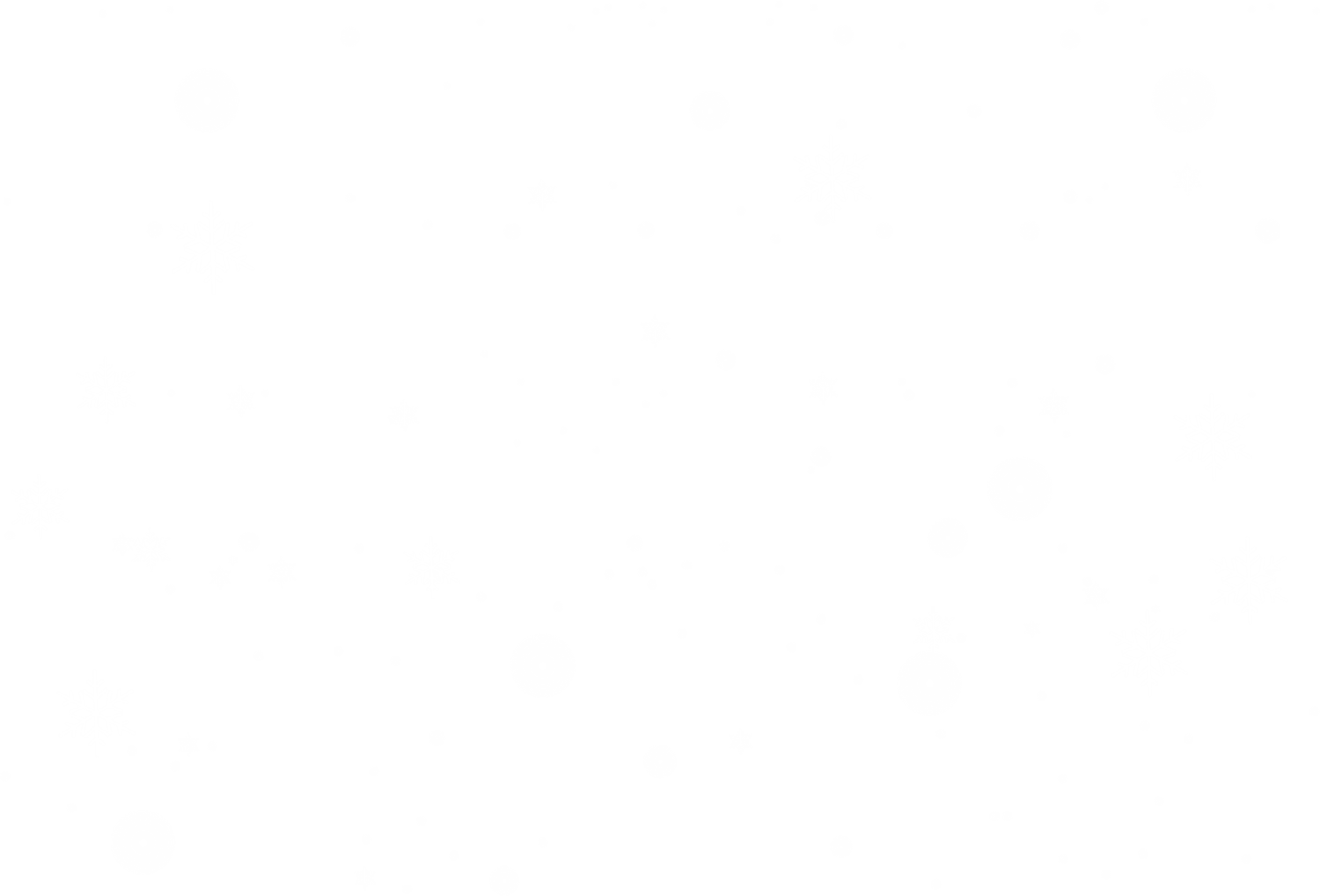 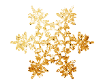 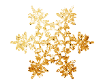 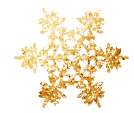 标题文字
在此处添加详细描述文本，尽量与标题文本语言风格相符合，语言描述尽量简洁生动，尽可能概括出段落内容。
标题文字
在此处添加详细描述文本，尽量与标题文本语言风格相符合，语言描述尽量简洁生动，尽可能概括出段落内容。
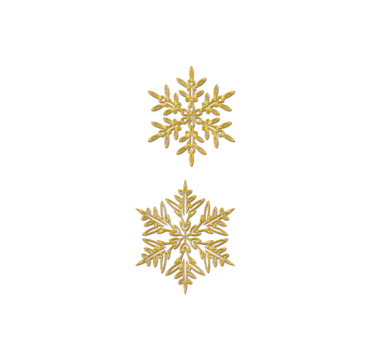 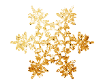 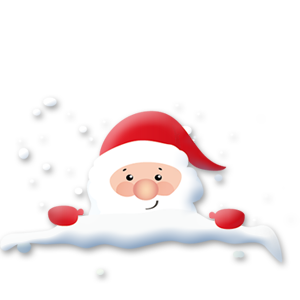 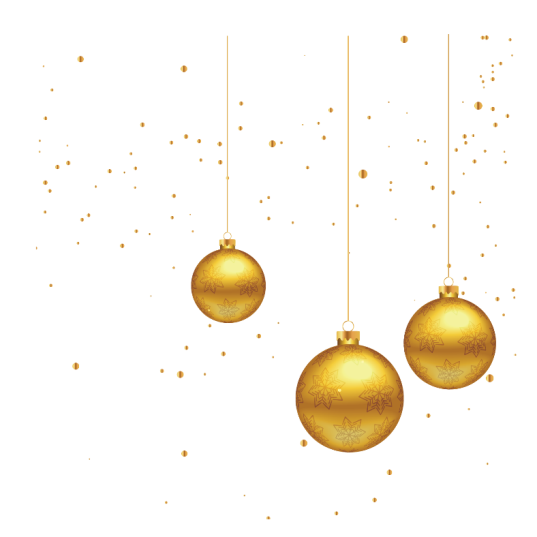 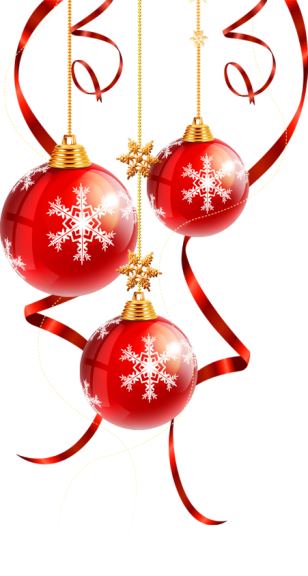 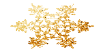 1.
在此添加标题
4.
在此添加标题
2.
在此添加标题
3.
在此添加标题
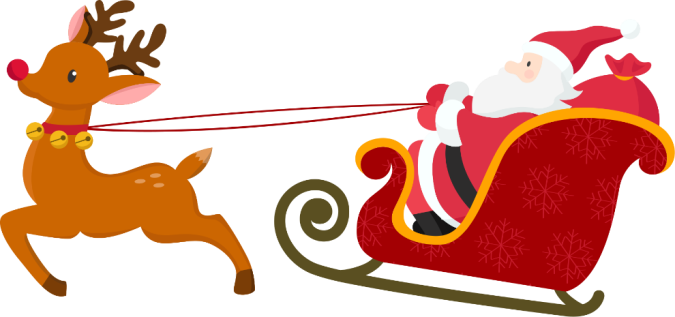 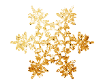 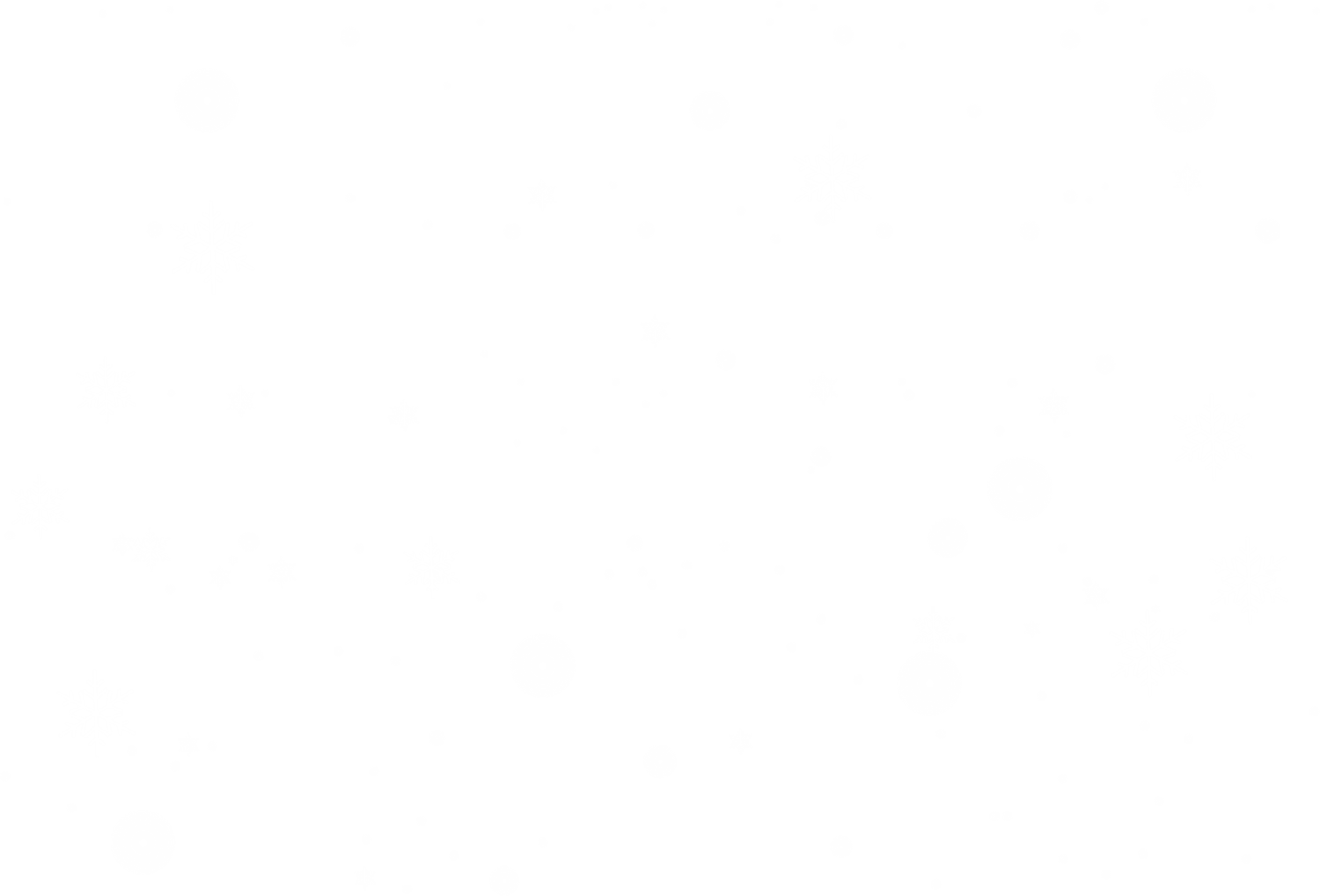 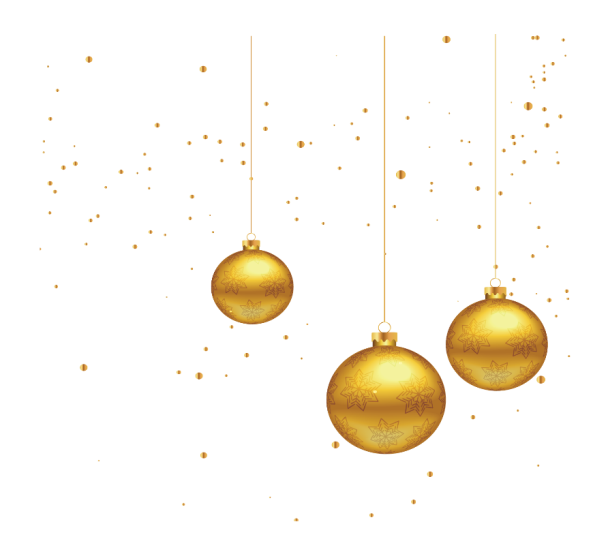 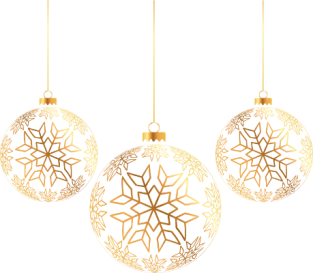 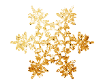 contents
目录
01
活动背景介绍
02
活动受众分析
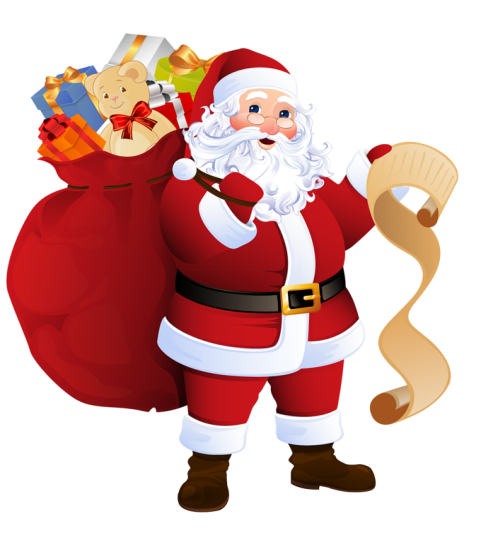 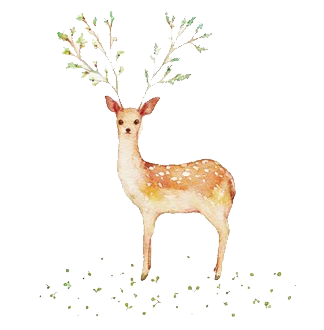 03
活动执行流程
04
活动经费预算
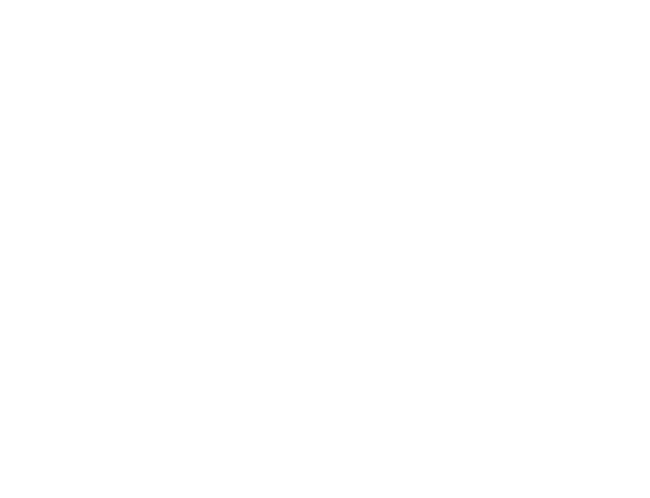 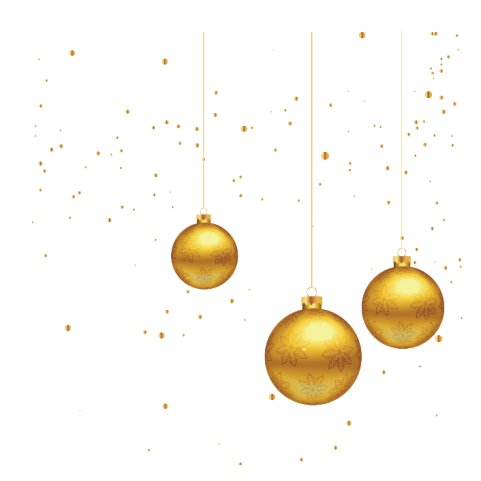 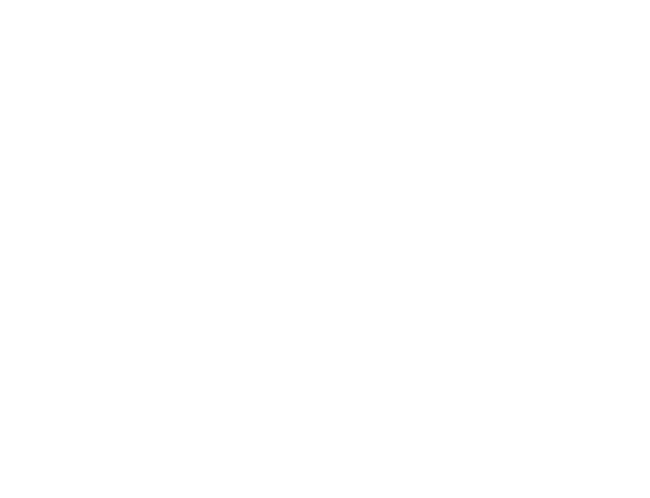 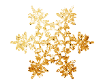 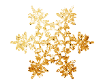 单击此处添加您的文字
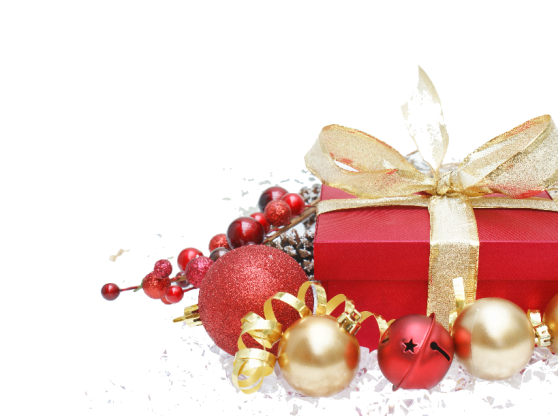 在此处添加详细描述文本，尽量与标题文本语言风格相符合，语言描述尽量简洁生动，尽可能概括出段落内容在此处添加详细描述文本，尽量与标题文本语言风格相符合，语言描述尽量简洁生动，尽可能概括出段落内容。
。
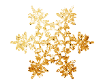 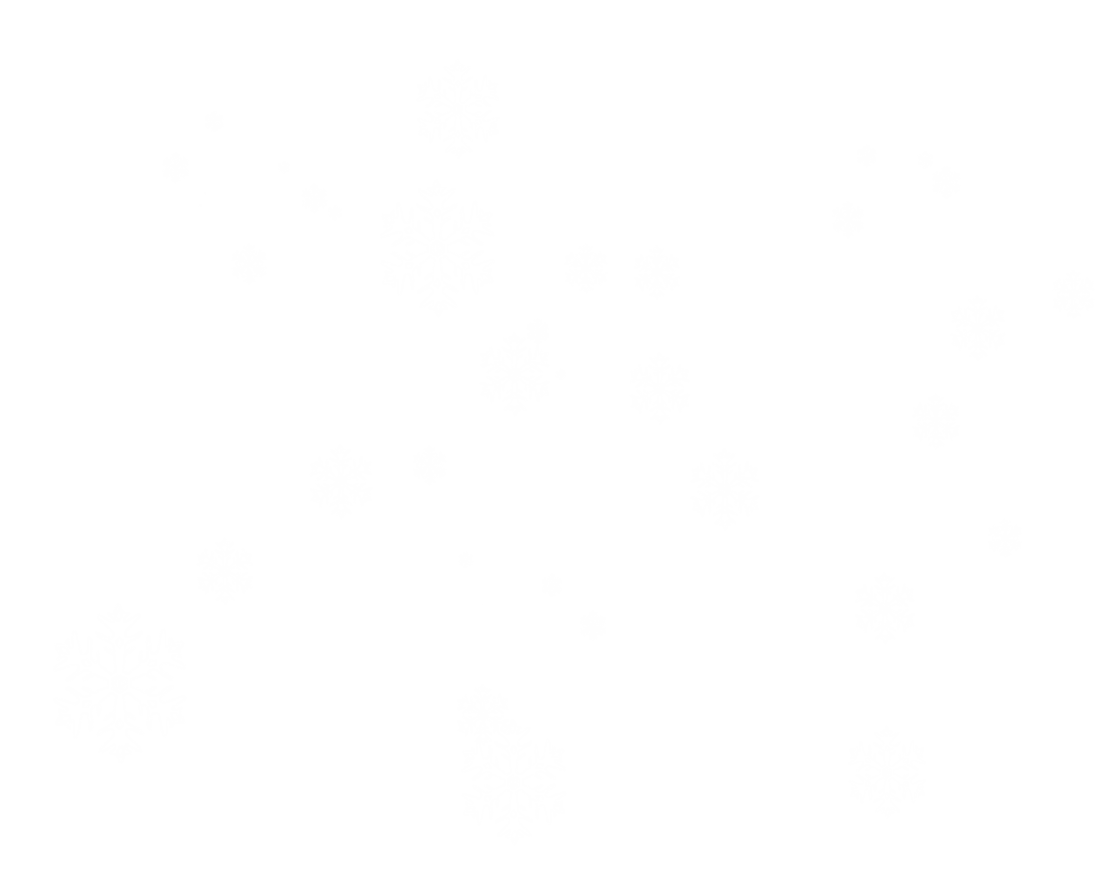 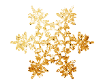 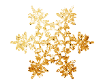 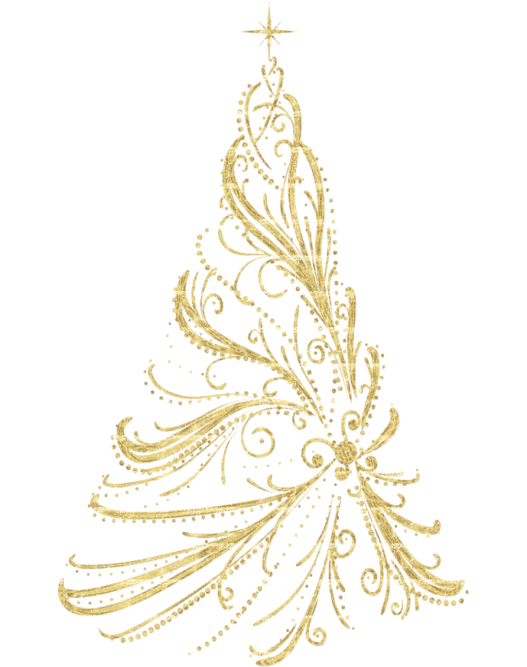 单击输入您的标题文字
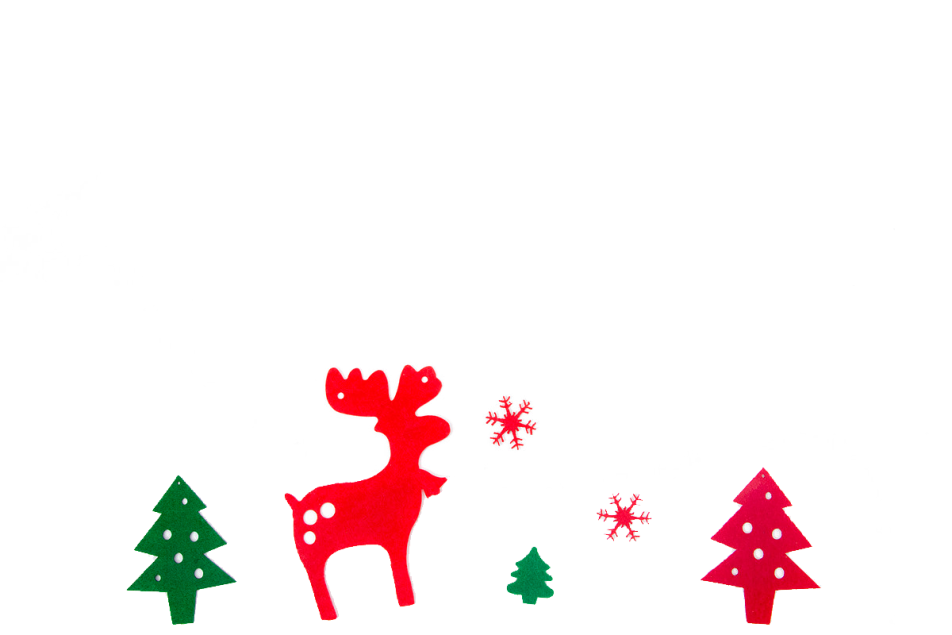 请在此处填入你需要的内容。请在此处填入你需要的内容。请在此处填入你需要的内容。小z素材更专业的模板。小z素材，不止创新。请在此处填入你需要的内容。请在此处填入你需要的内容。请在此处填入你需要的内容。小z素材更专业的模板。小z素材，不止创新。请在此处填入你需要的内容。请在此处填入你需要的内容。请在此处填入你需要的内容。
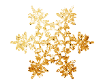 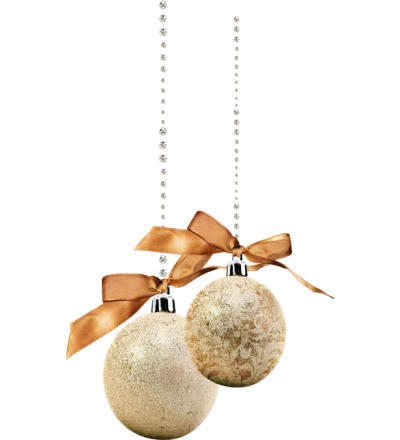 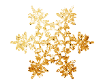 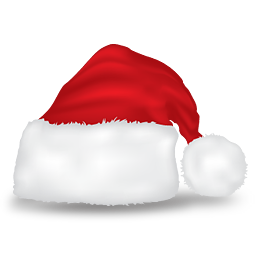 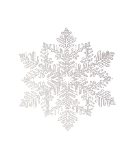 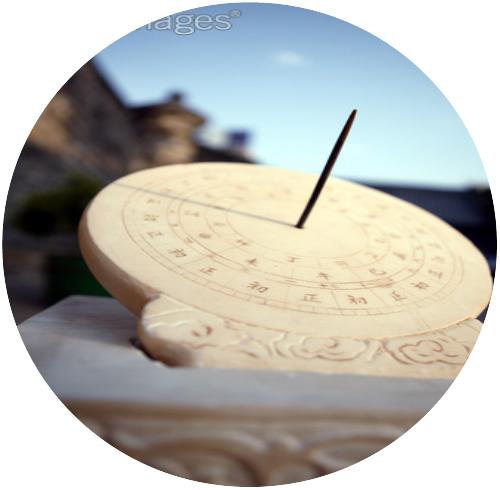 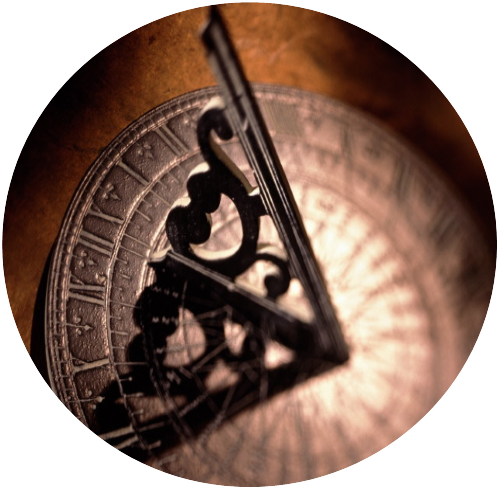 添加你的标题
请在此处填入你需要的内容。小z素材更专业的模板。小z素材，不止创新。请在此处填入你需要的内容。
添加你的标题
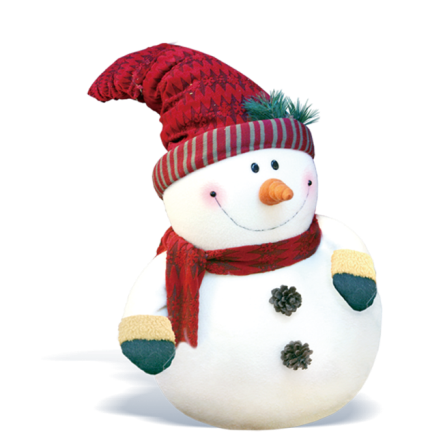 请在此处填入你需要的内容。小z素材更专业的模板。小z素材，不止创新。请在此处填入你需要的内容。
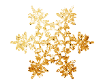 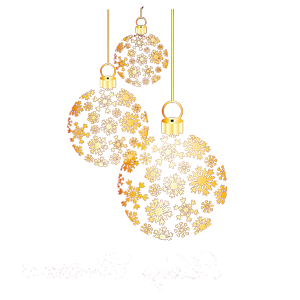 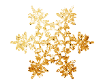 3.
1.
请在此添加你的标题
请在此添加你的标题
在此处添加详细描述文本，尽量与标题文本语言风格相符合，语言描述尽量简洁生动，尽可能概括出段落内容，尽量将每页幻灯片文字内容控制在200字以内，将每页幻灯片动态演示时间长度尽量控制在5分钟以内。
。
在此处添加详细描述文本，尽量与标题文本语言风格相符合，语言描述尽量简洁生动，尽可能概括出段落内容，尽量将每页幻灯片文字内容控制在200字以内，将每页幻灯片动态演示时间长度尽量控制在5分钟以内。
。
请在此添加你的标题
2.
在此处添加详细描述文本，尽量与标题文本语言风格相符合，语言描述尽量简洁生动，尽可能概括出段落内容，尽量将每页幻灯片文字内容控制在200字以内，将每页幻灯片动态演示时间长度尽量控制在5分钟以内。
。
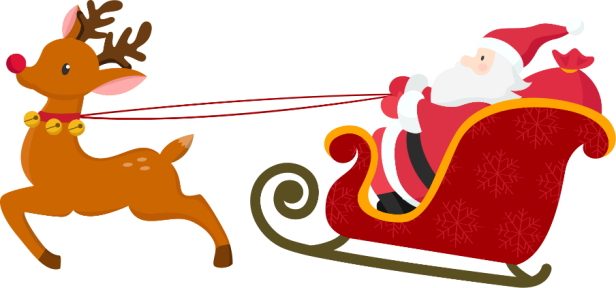 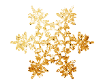 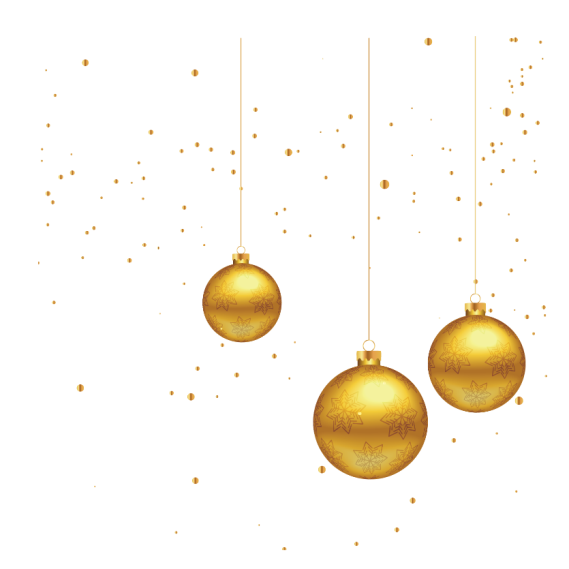 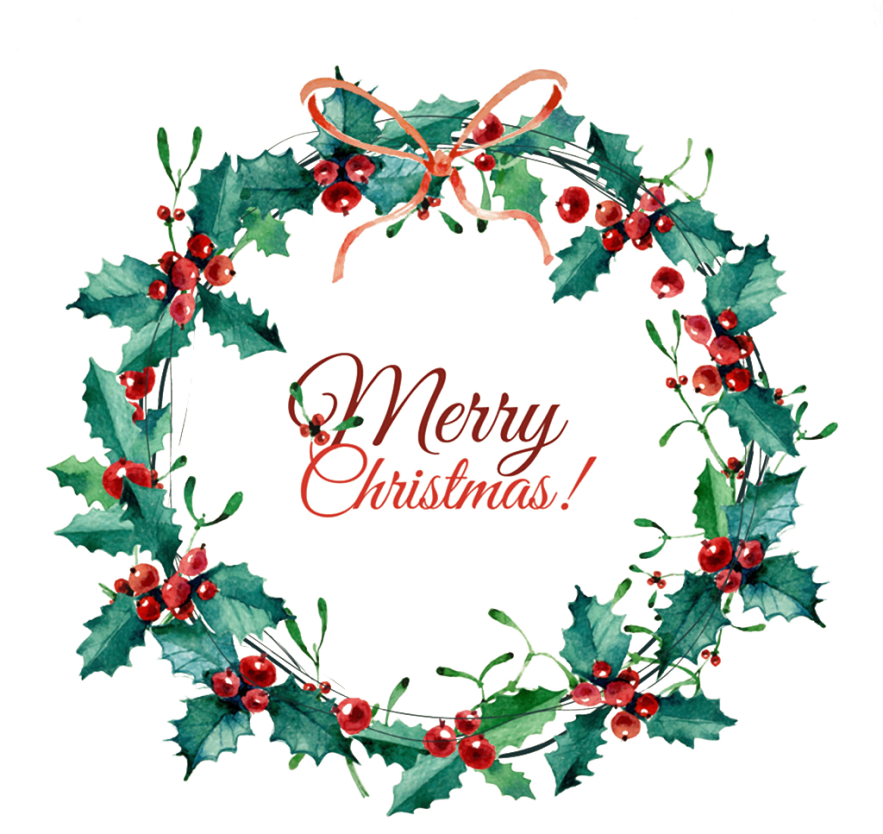 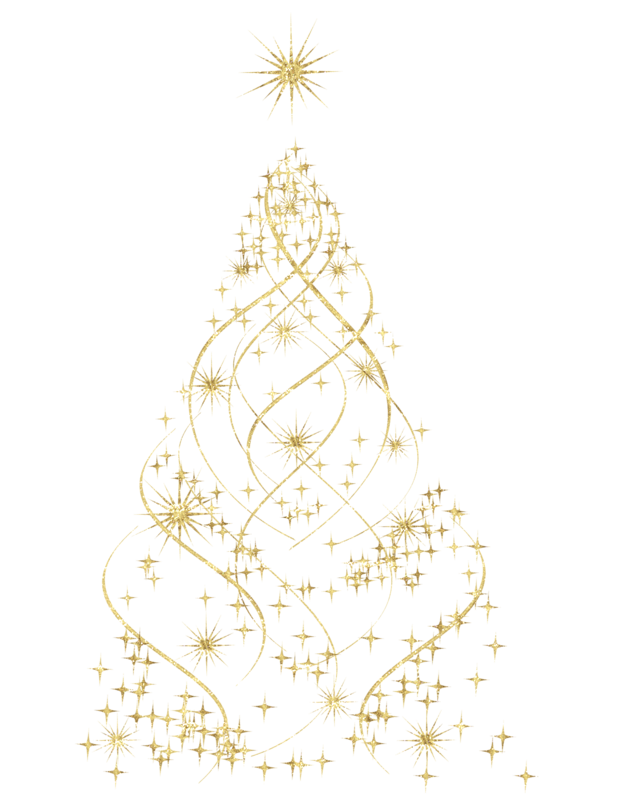 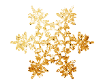 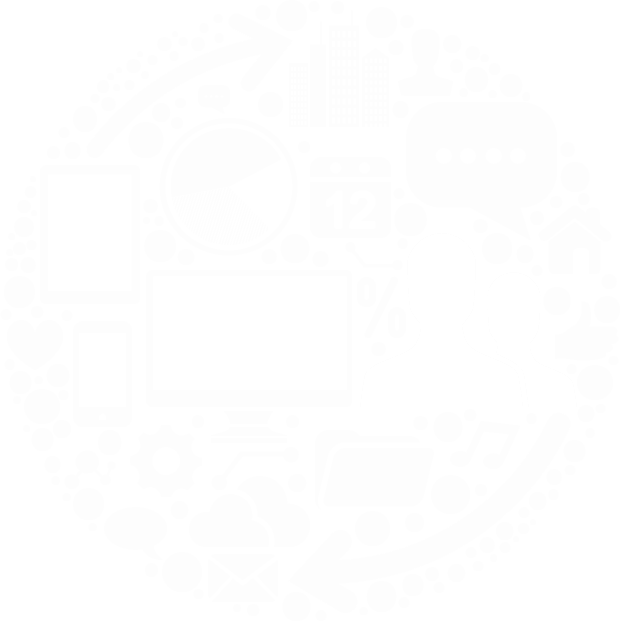 单击输入标题文字
1.单击输入您的标题文字
梭拓PPT工作室更专业的模板。梭拓，不止创新。请在此处填入你需要的内容。
2.单击输入您的标题文字
梭拓PPT工作室更专业的模板。梭拓，不止创新。请在此处填入你需要的内容。
3.单击输入您的标题文字
梭拓PPT工作室更专业的模板。梭拓，不止创新。请在此处填入你需要的内容。
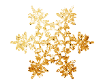 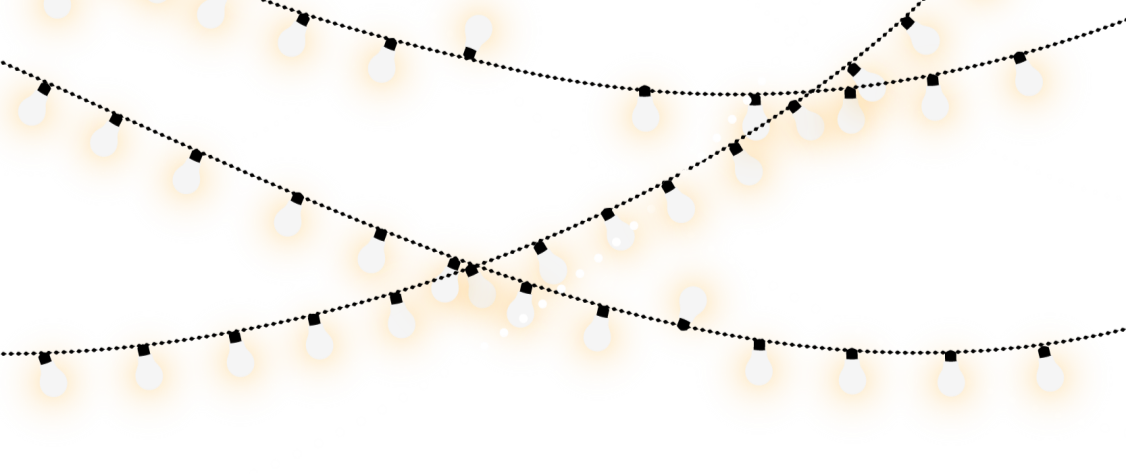 65%
58%
24%
65%
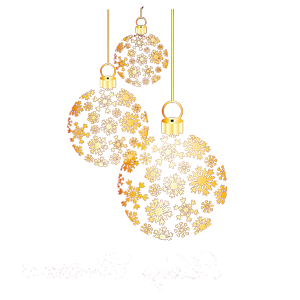 PROJECT PROCESS
NEW USER
WINNER
PROJECT PROCESS
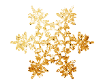 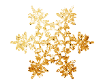 单击输入标题文字
单击输入标题文字
单击输入标题文字
单击输入标题文字
在此处添加详细描述文本，尽量与标题文本语言风格相符合，语言描述尽量简洁生动，
在此处添加详细描述文本，尽量与标题文本语言风格相符合，语言描述尽量简洁生动，
在此处添加详细描述文本，尽量与标题文本语言风格相符合，语言描述尽量简洁生动，
在此处添加详细描述文本，尽量与标题文本语言风格相符合，语言描述尽量简洁生动，
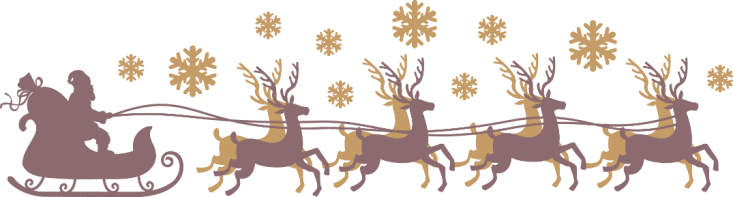 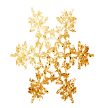 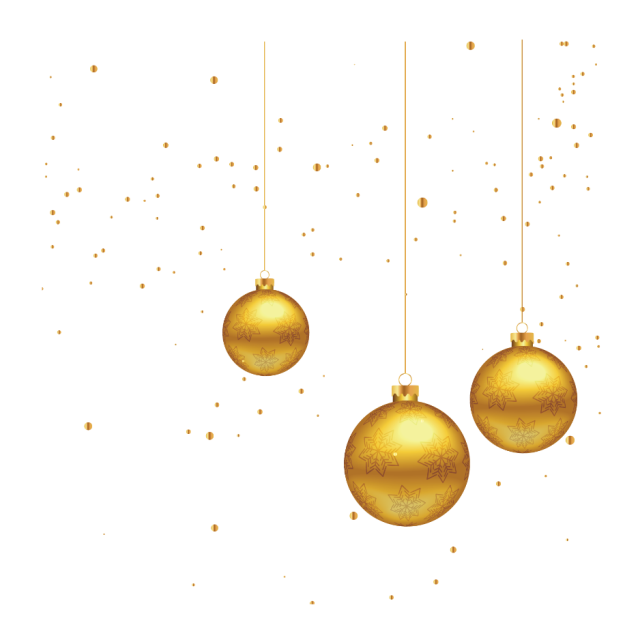 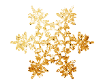 单击输入您的标题文字
单击输入您的标题文字
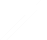 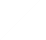 在此处添加详细描述文本，尽量与标题文本语言风格相符合，语言描述尽量简洁生动，
在此处添加详细描述文本，尽量与标题文本语言风格相符合，语言描述尽量简洁生动，
1
3
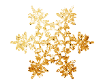 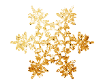 单击输入您的标题文字
单击输入您的标题文字
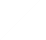 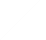 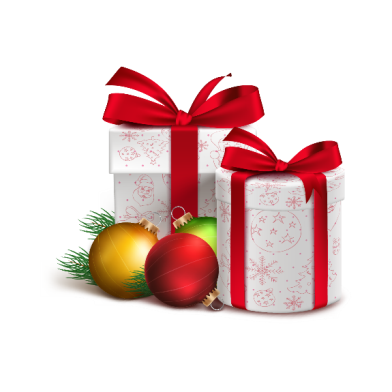 2
4
在此处添加详细描述文本，尽量与标题文本语言风格相符合，语言描述尽量简洁生动，
在此处添加详细描述文本，尽量与标题文本语言风格相符合，语言描述尽量简洁生动，
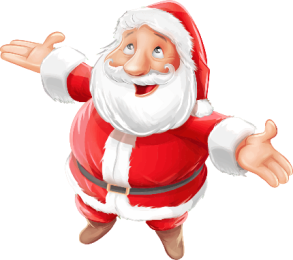 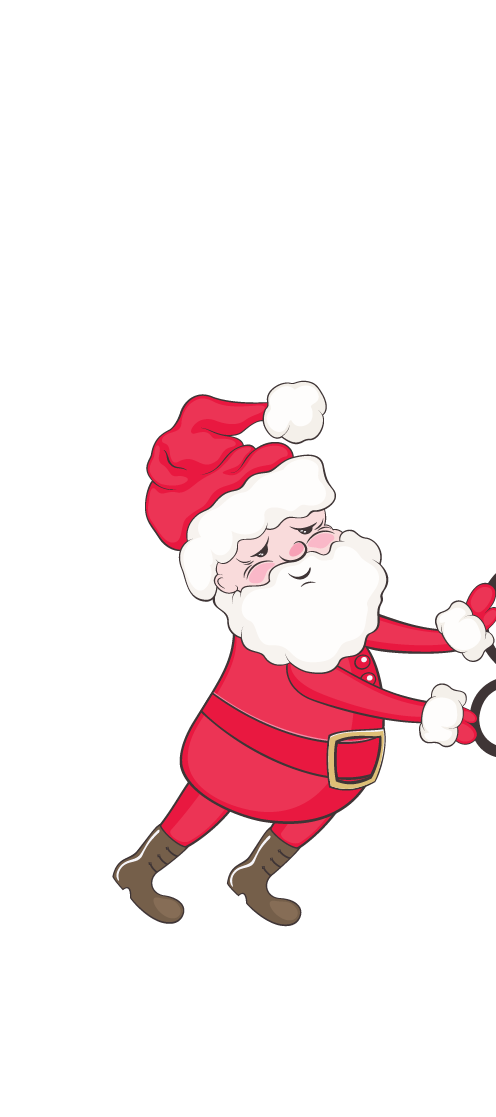 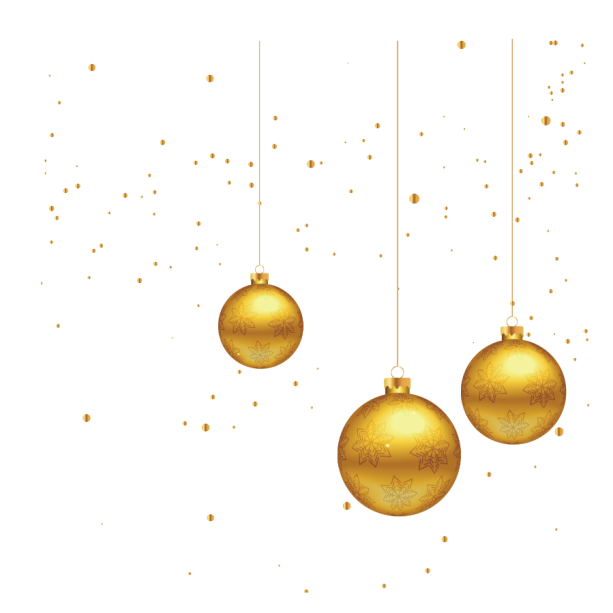 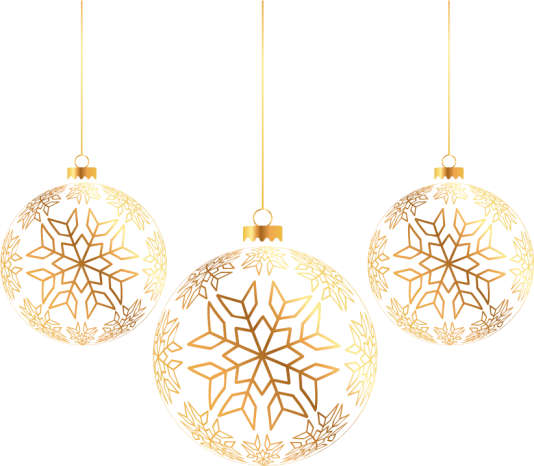 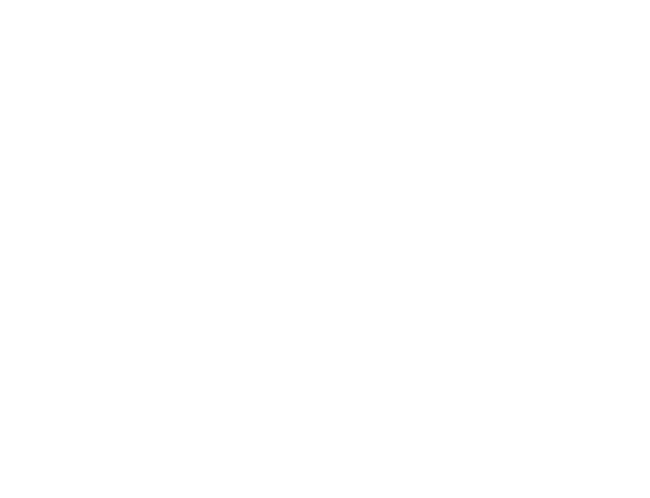 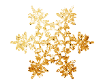 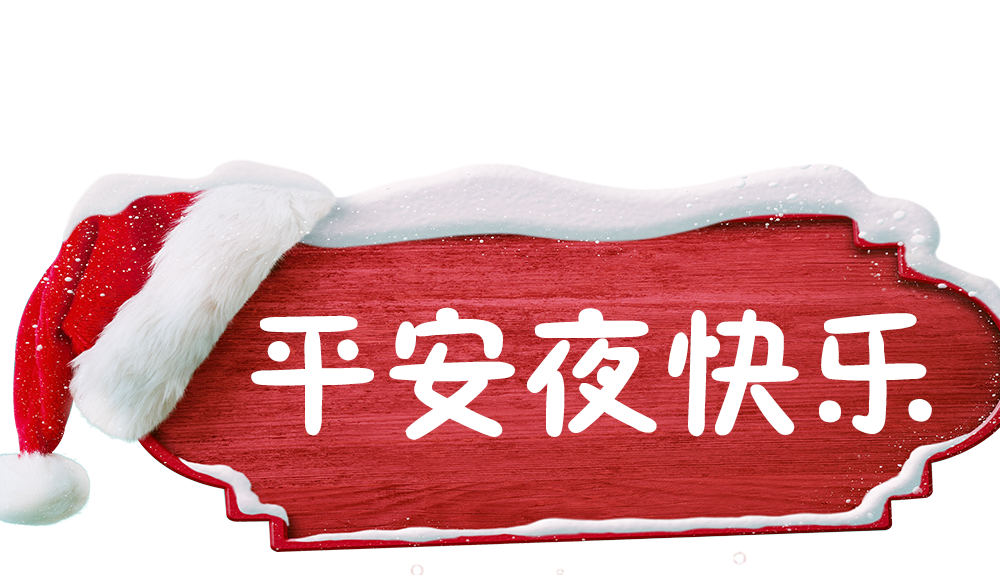 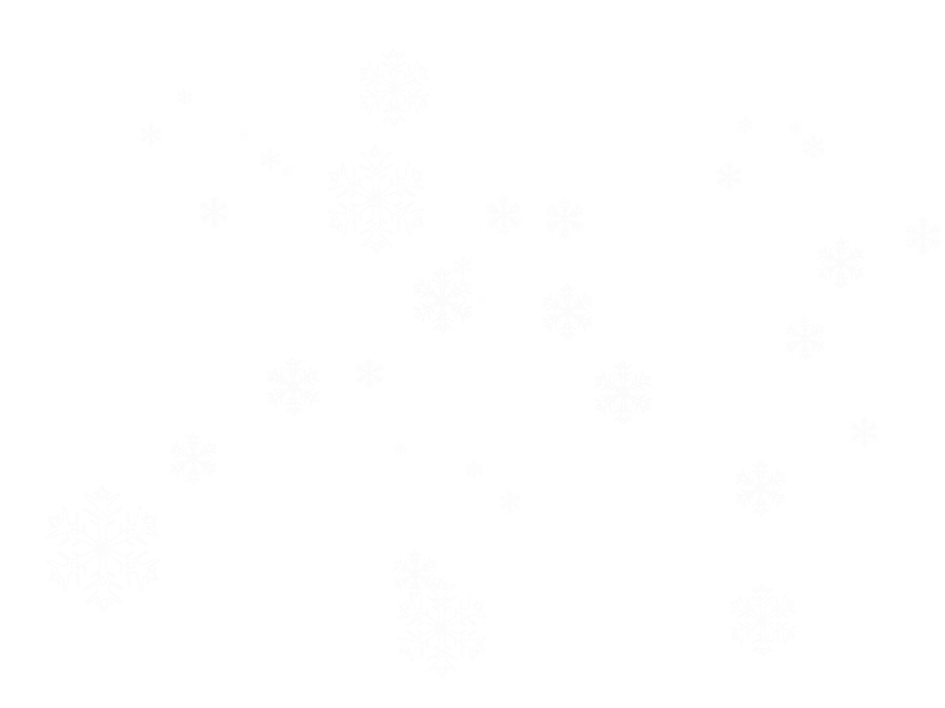 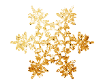 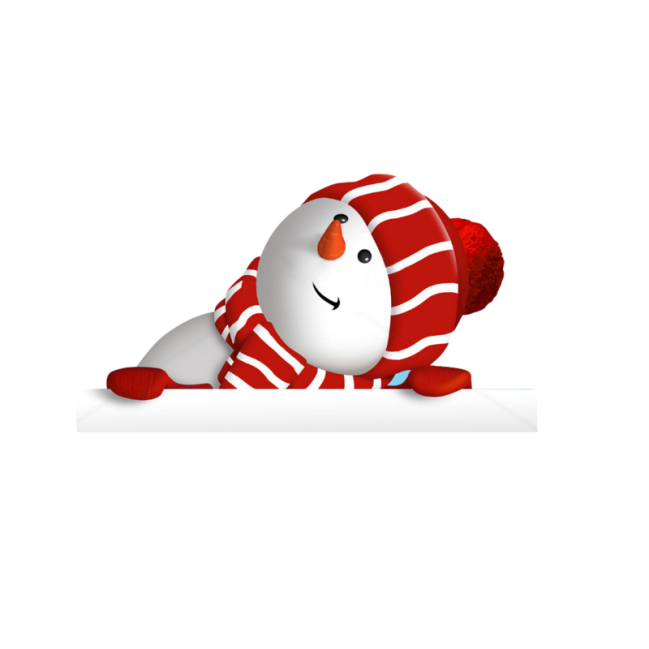 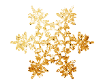 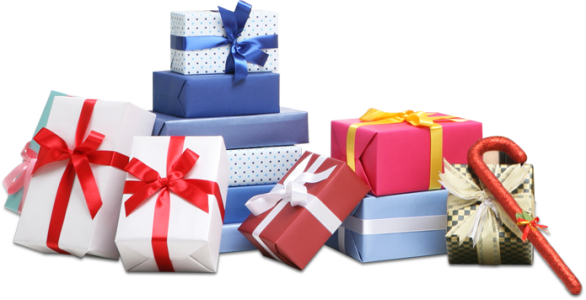 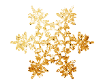